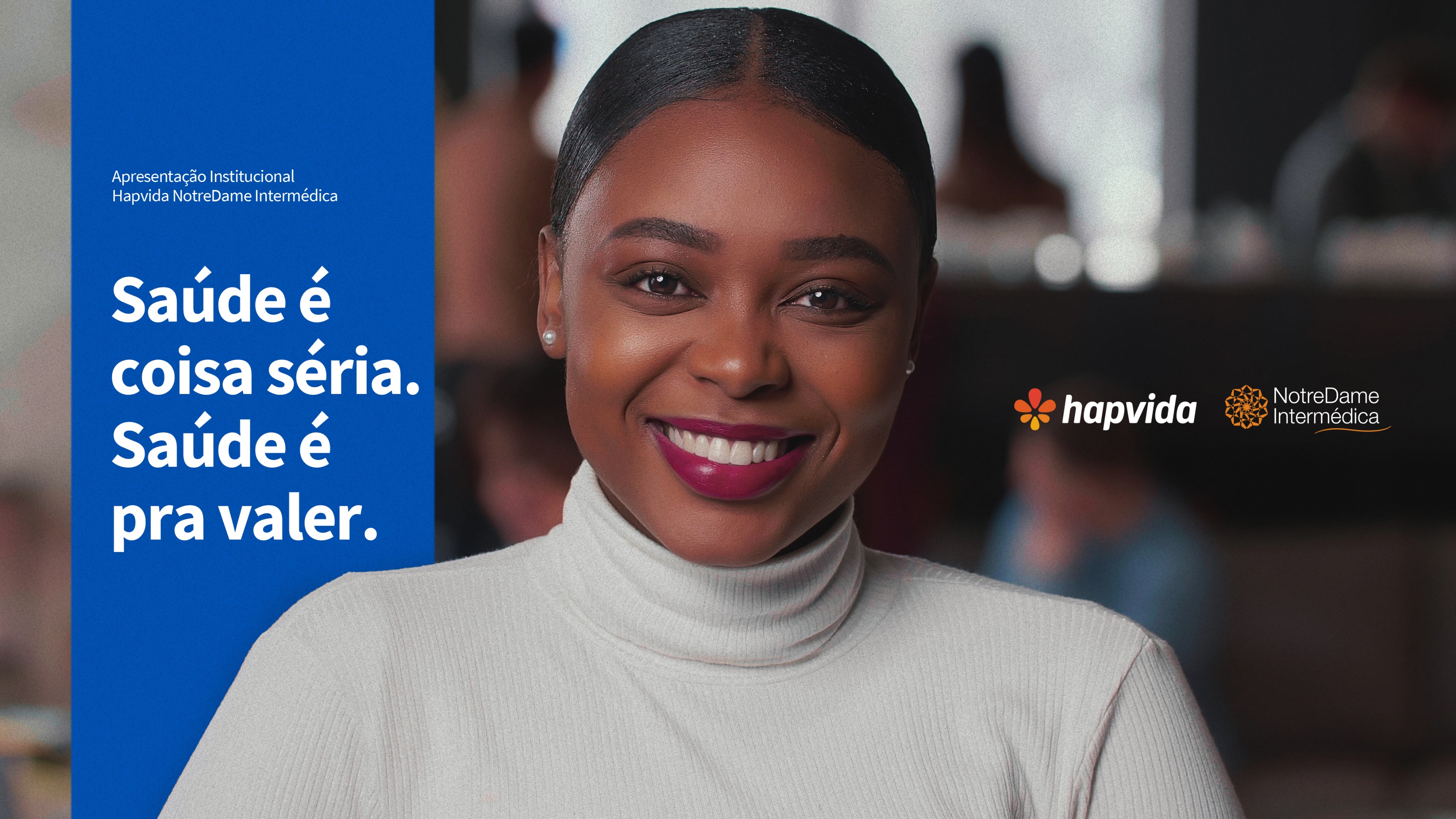 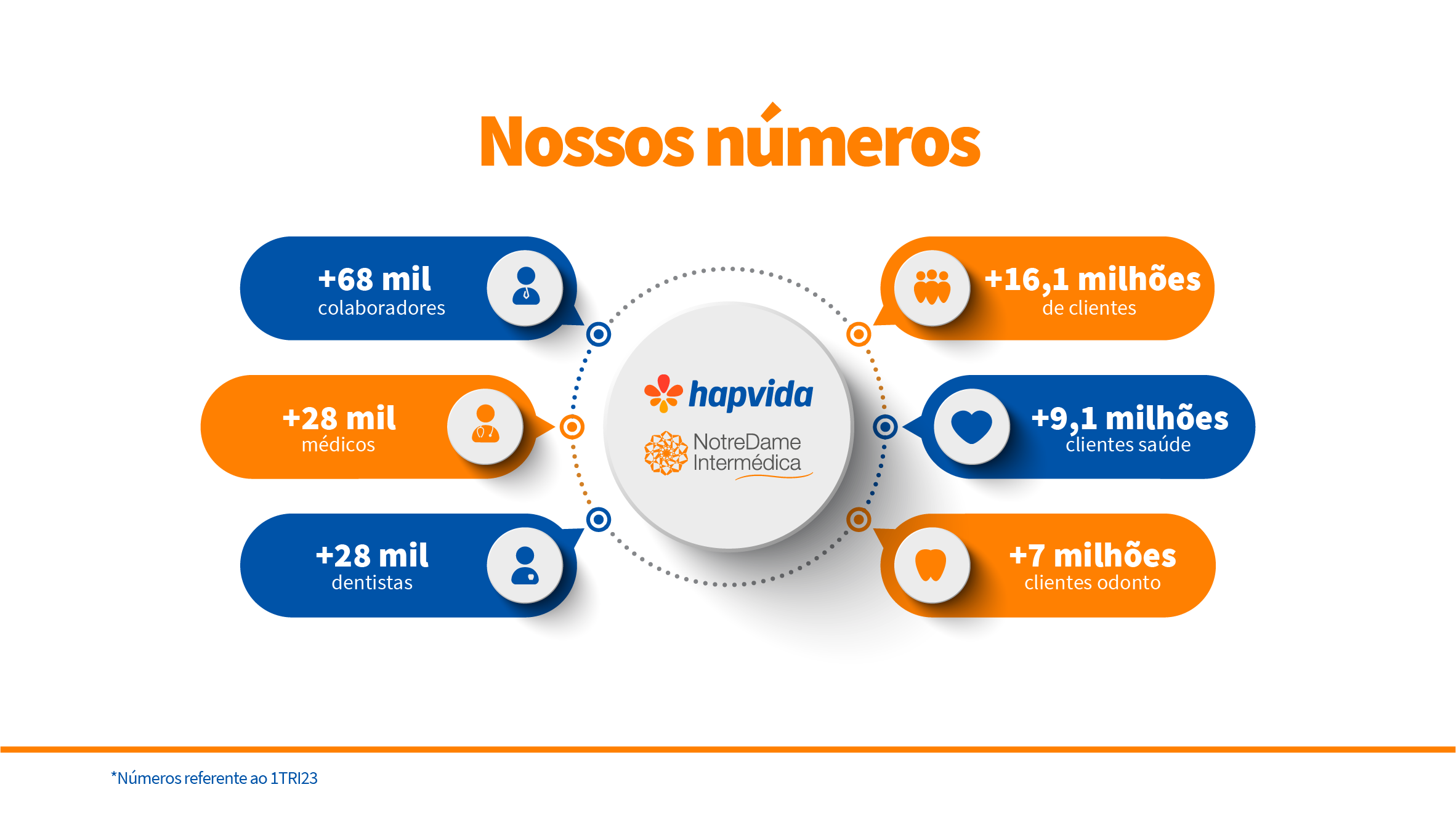 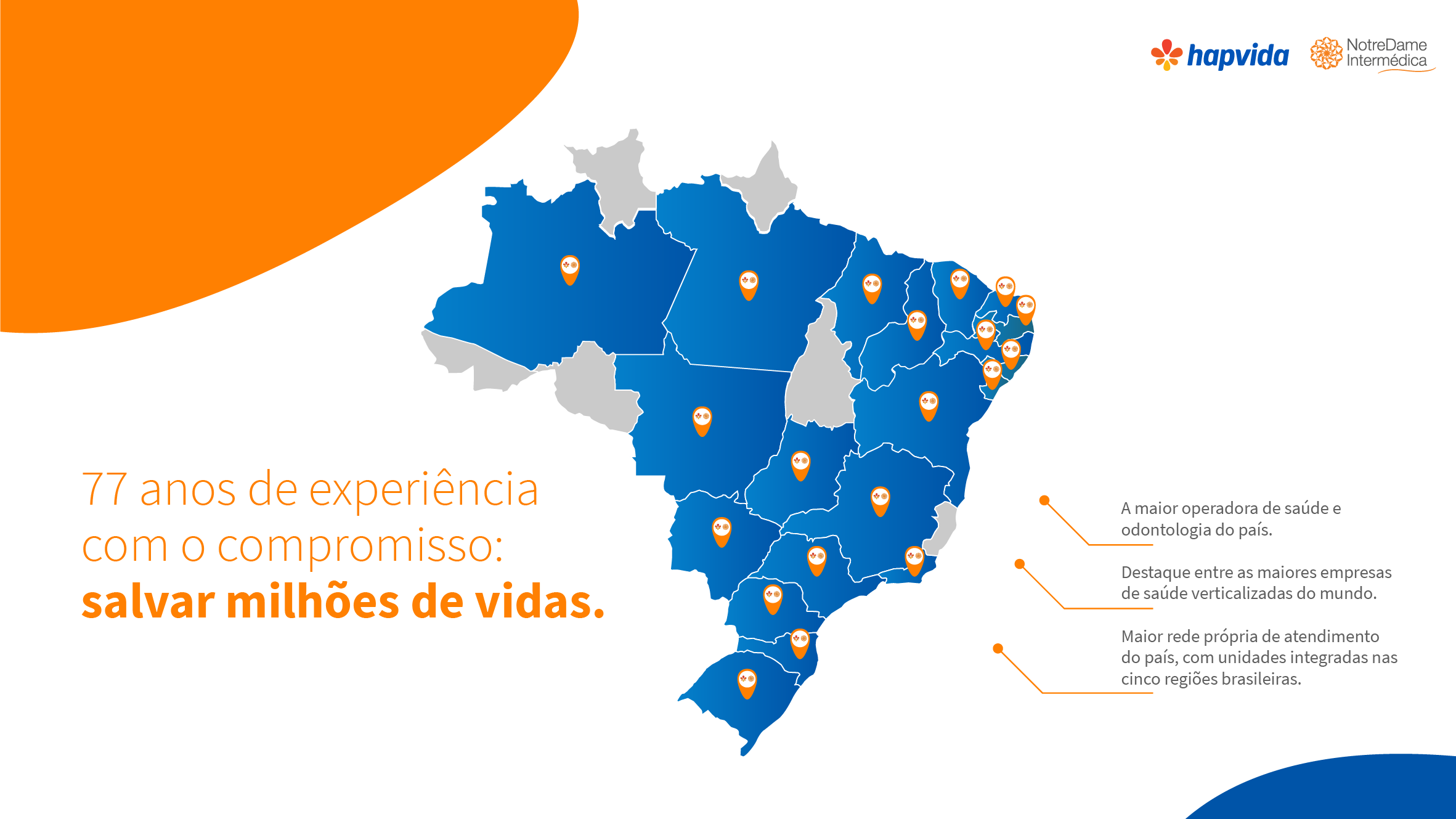 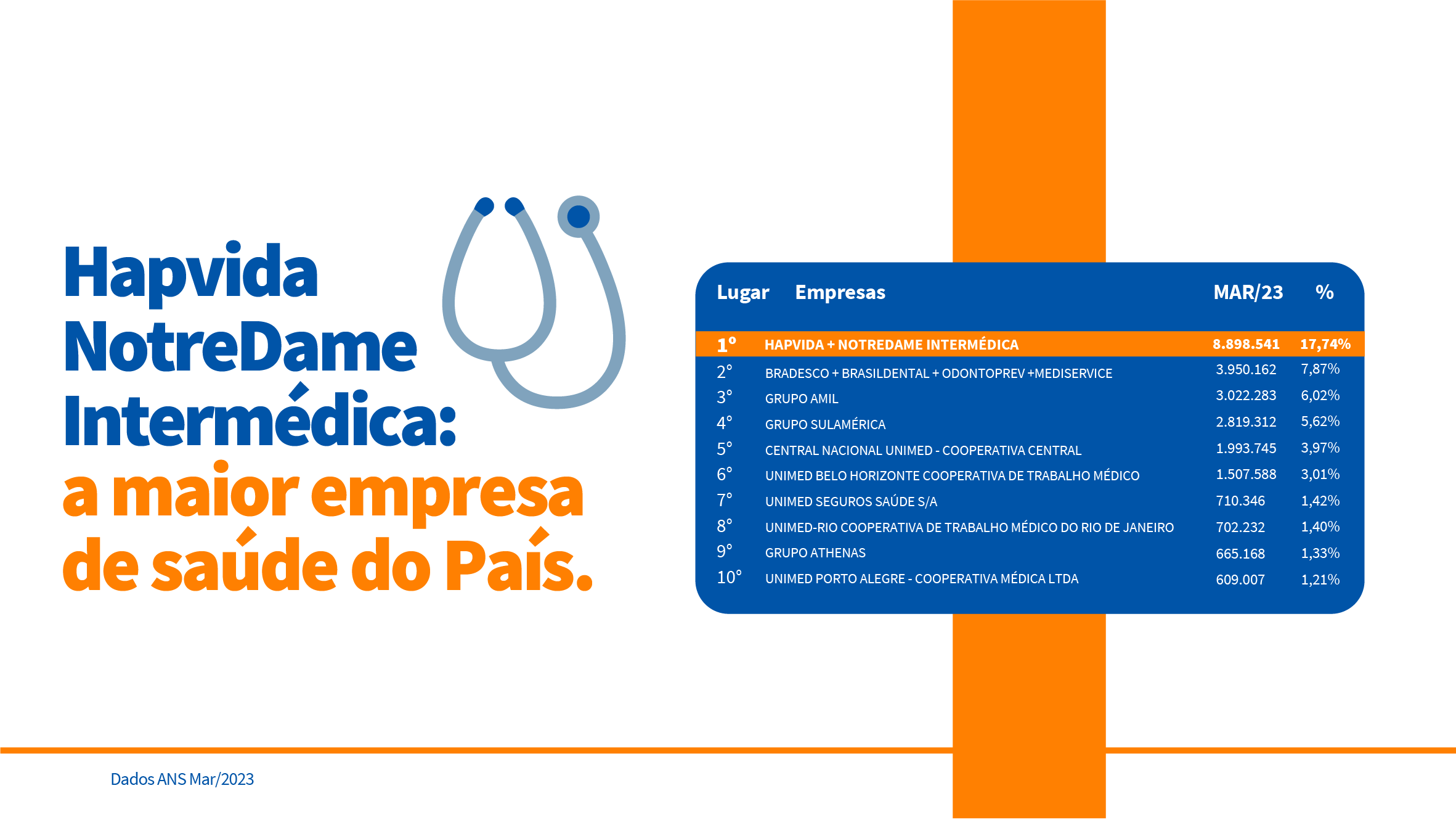 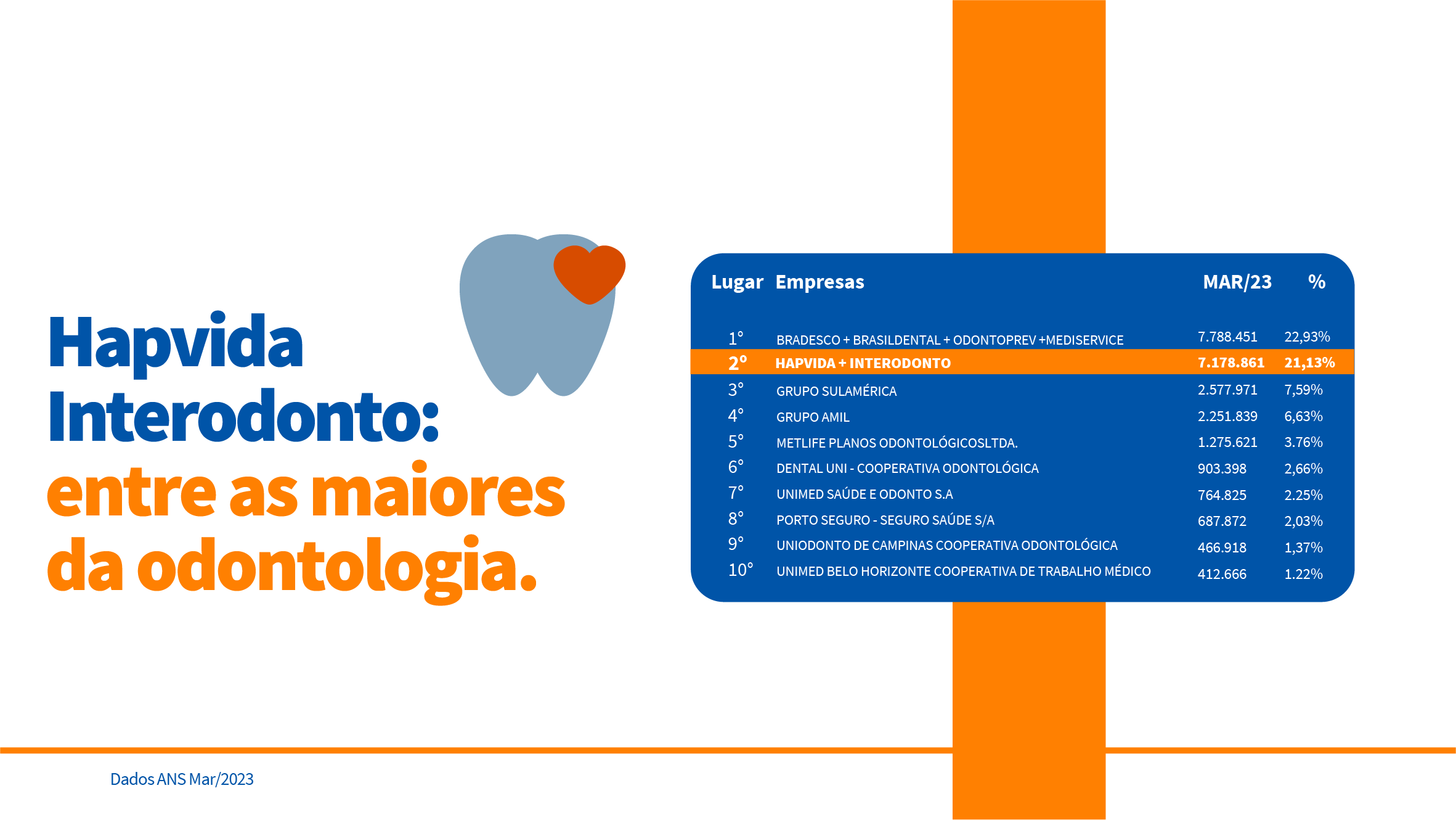 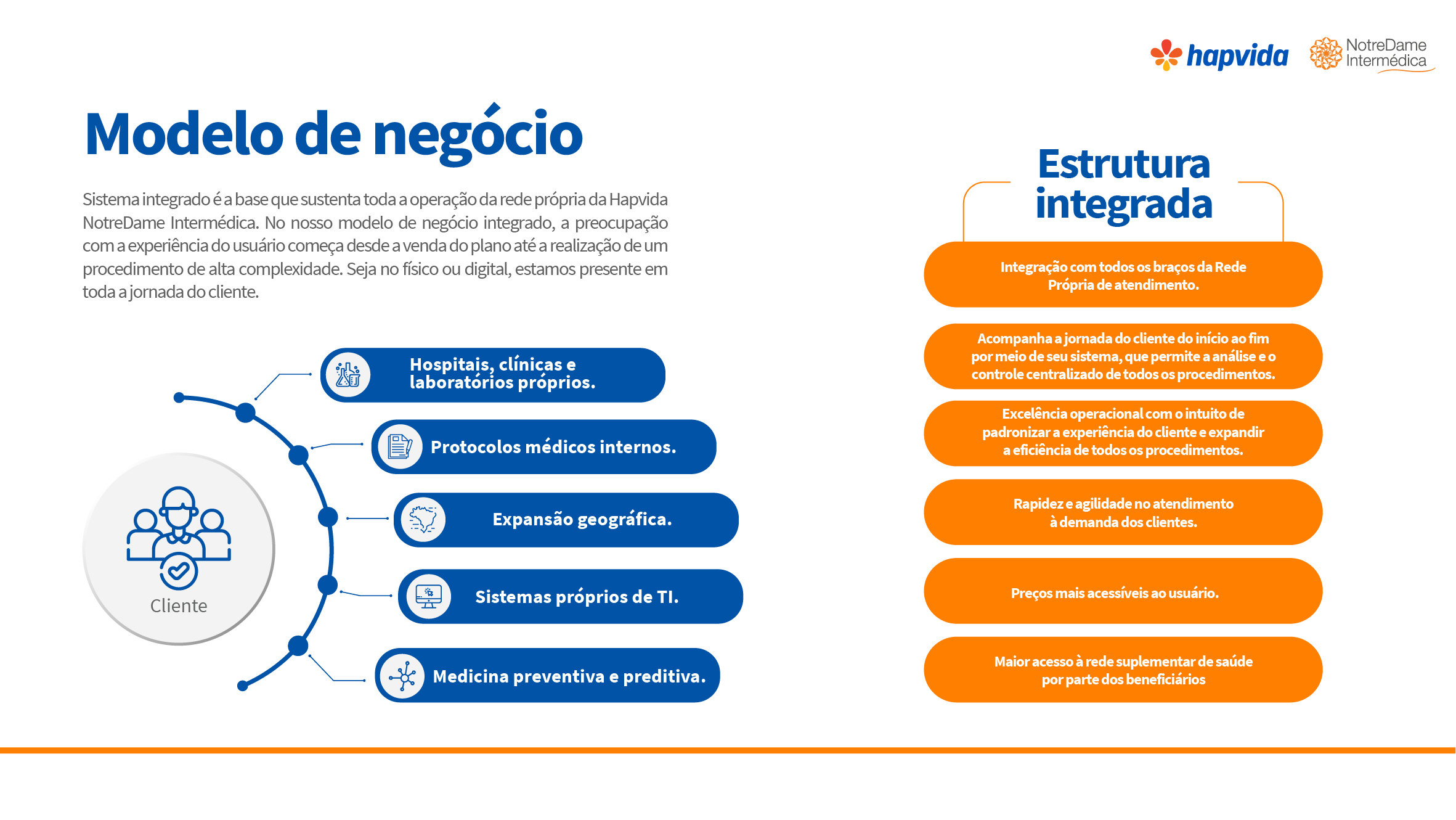 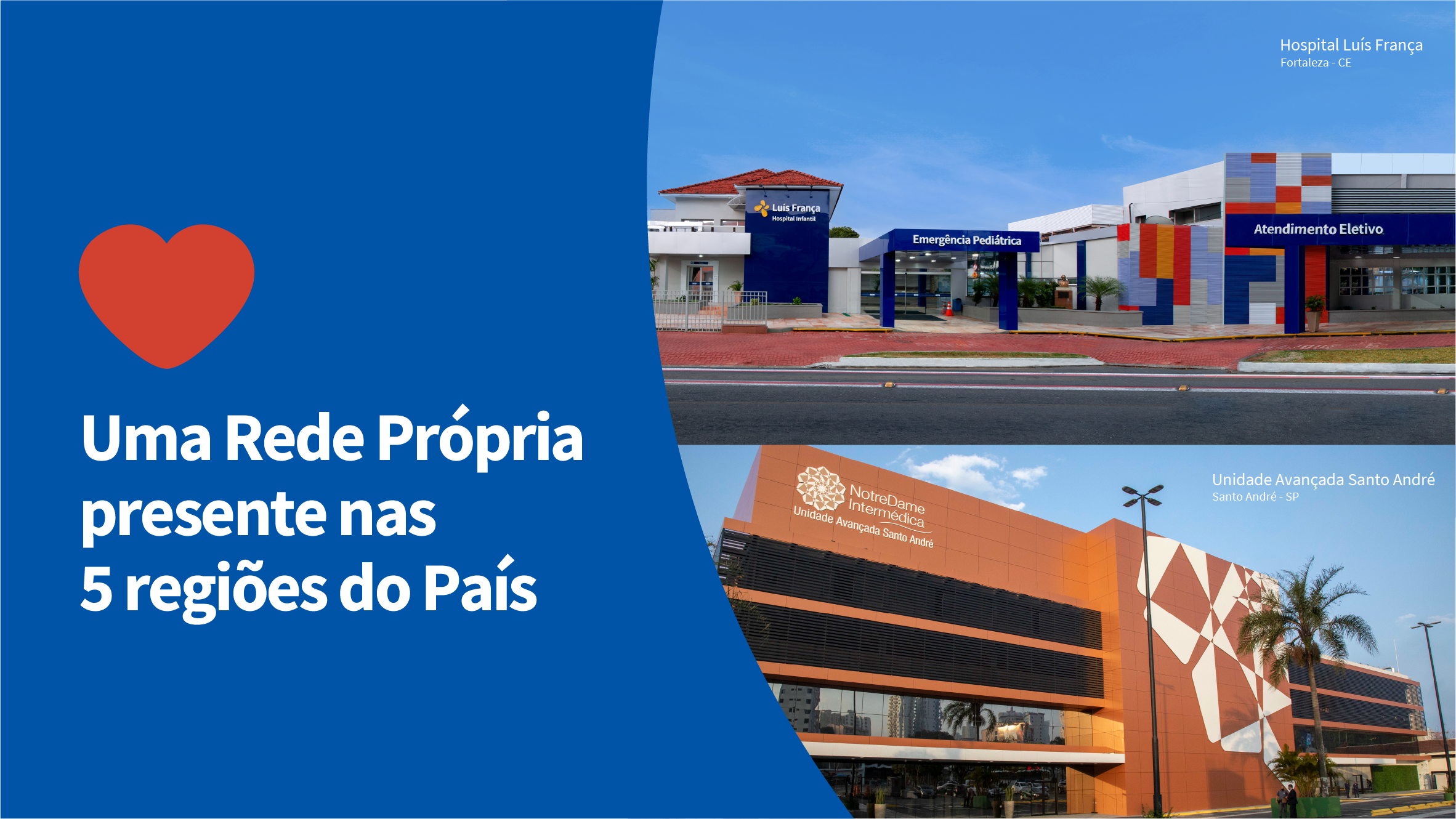 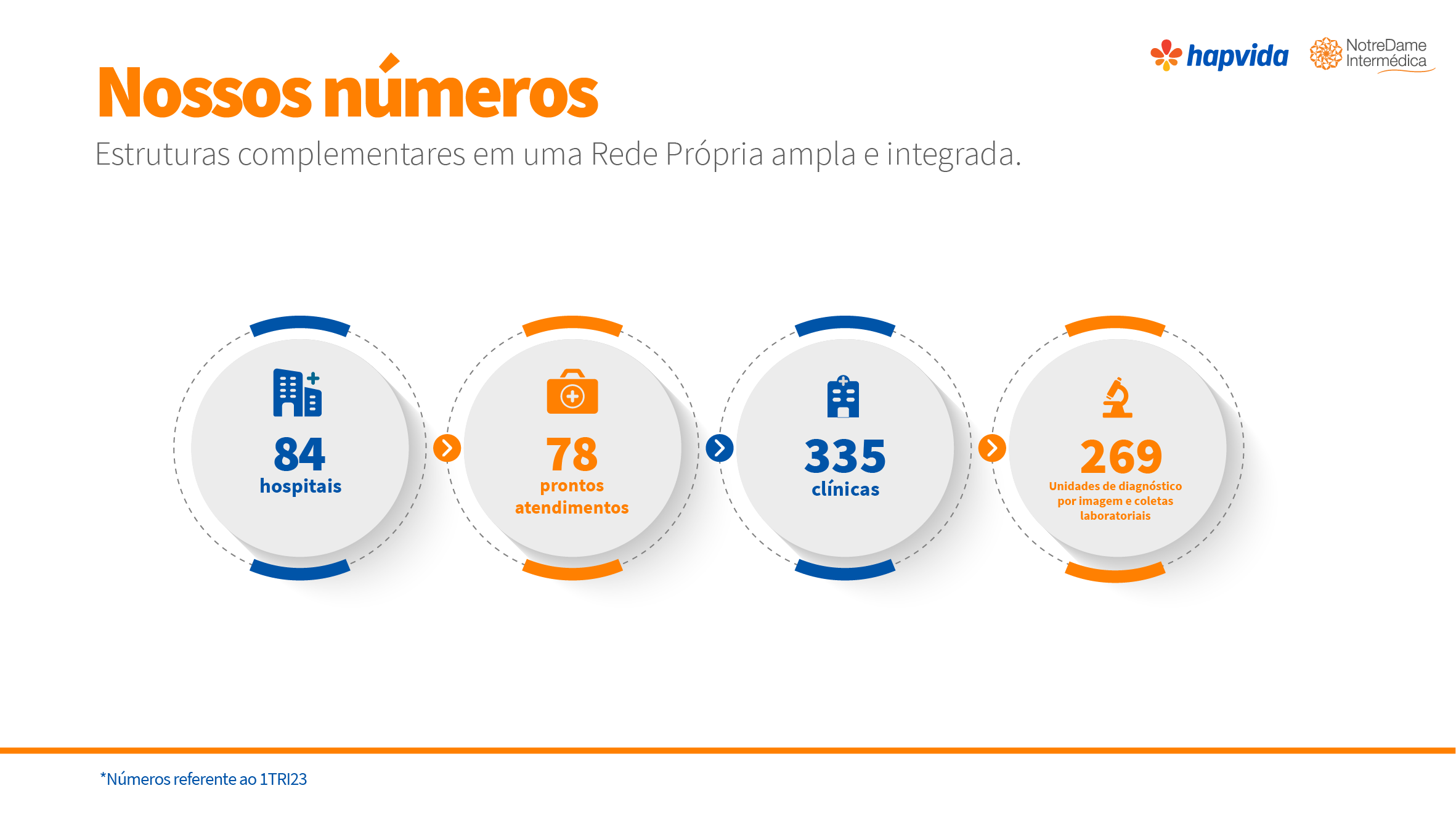 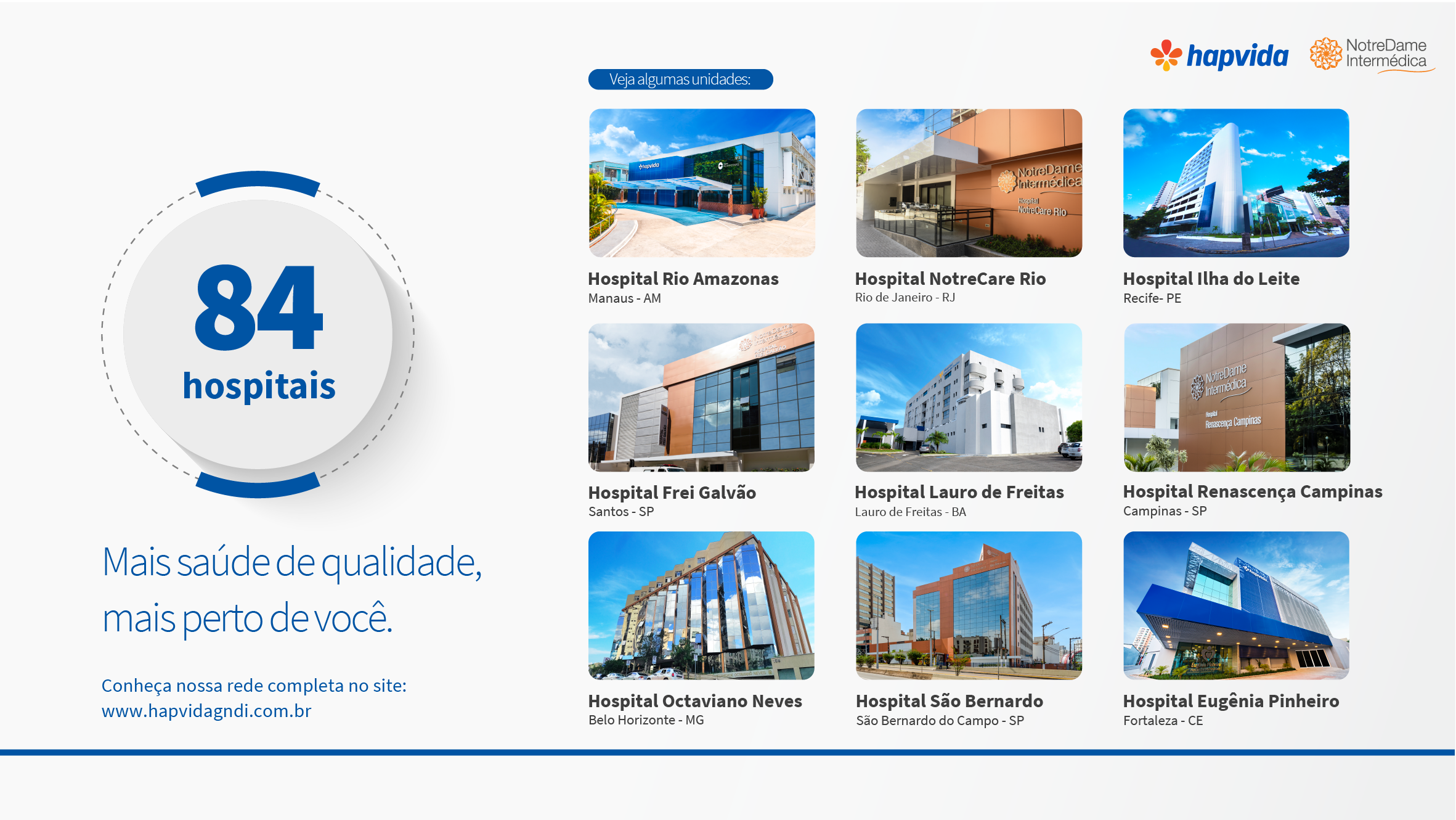 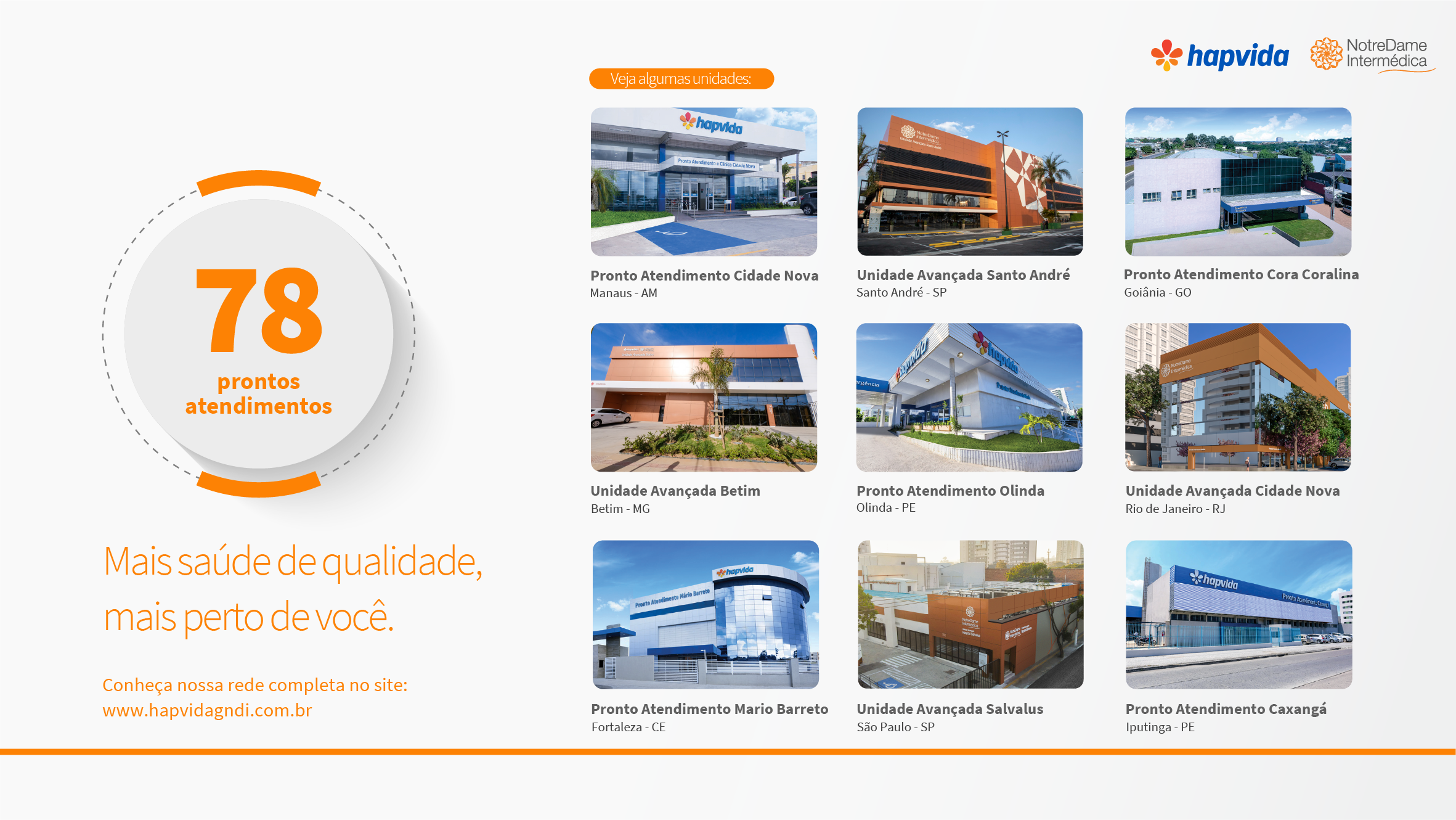 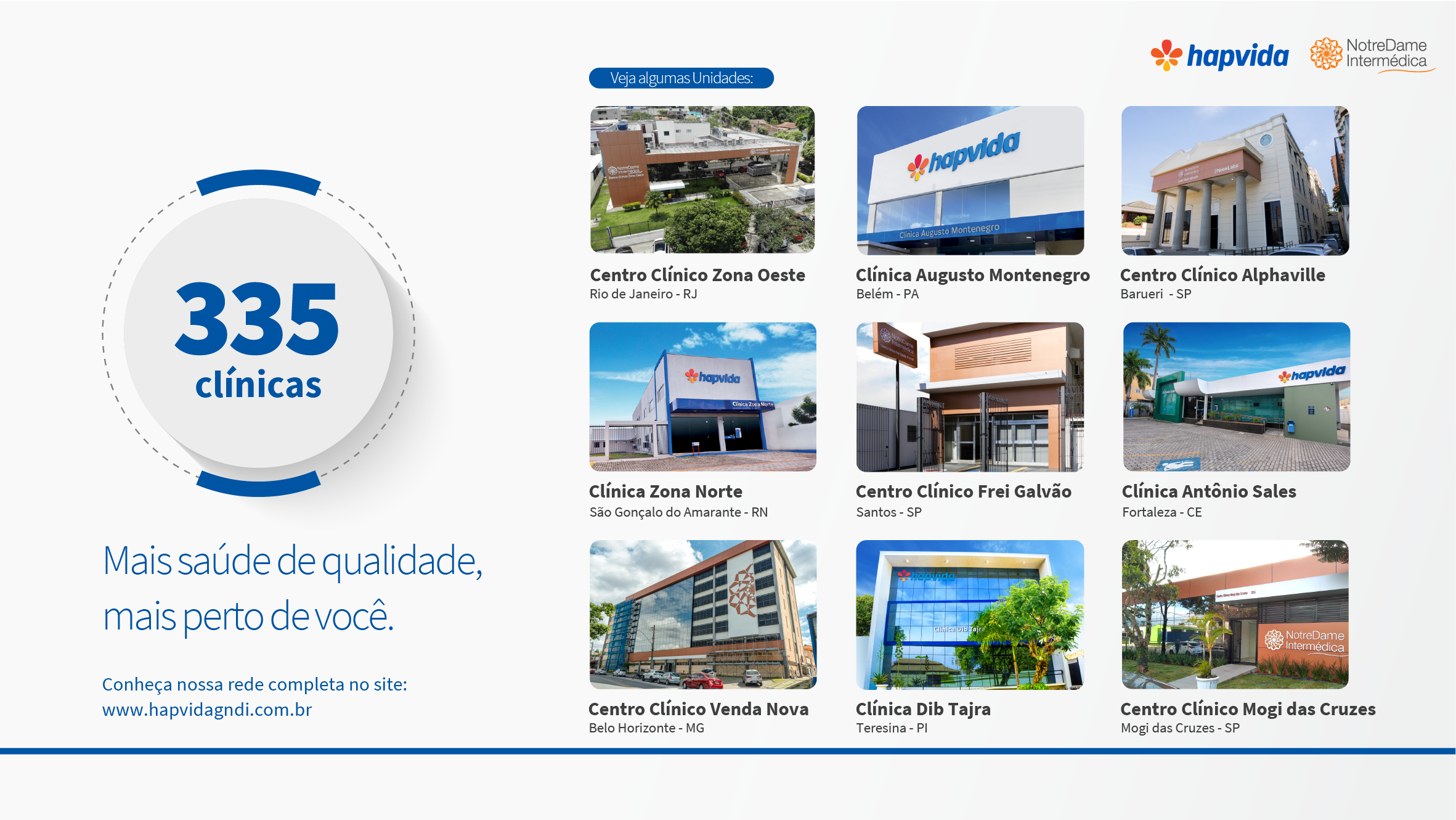 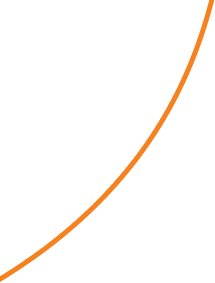 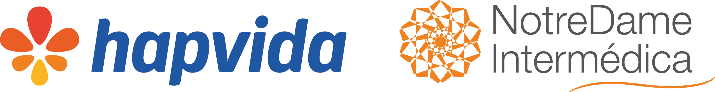 Rede Própria da 
Hapvida em Manaus
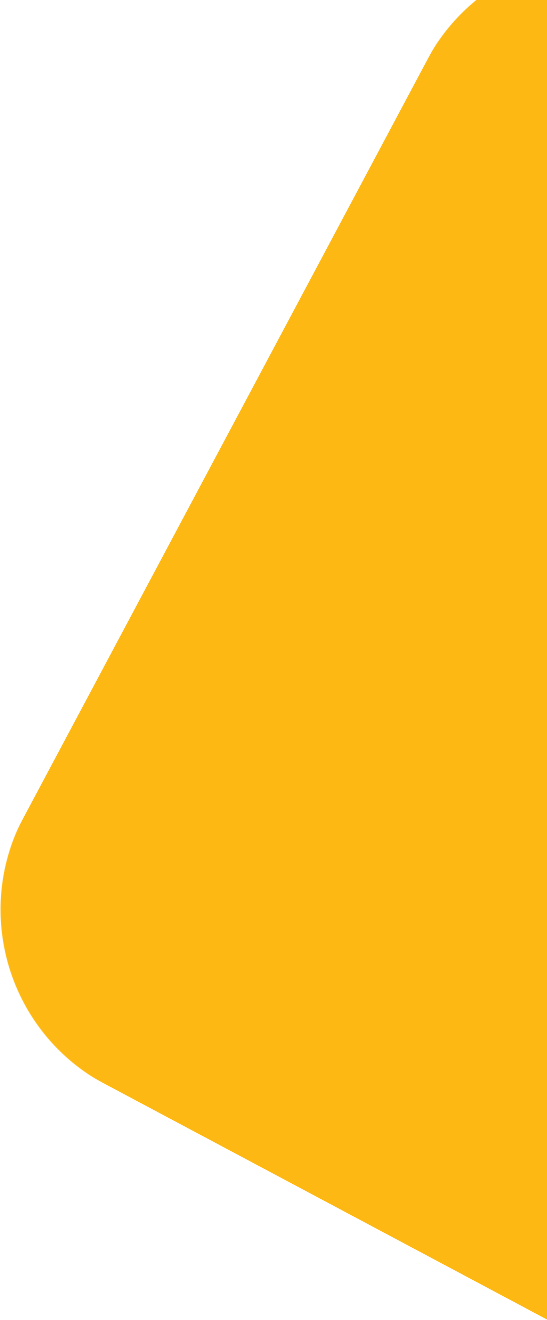 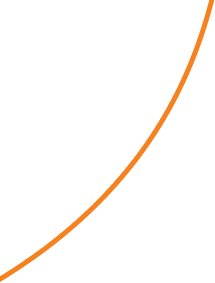 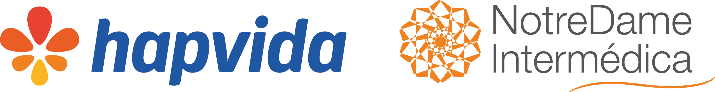 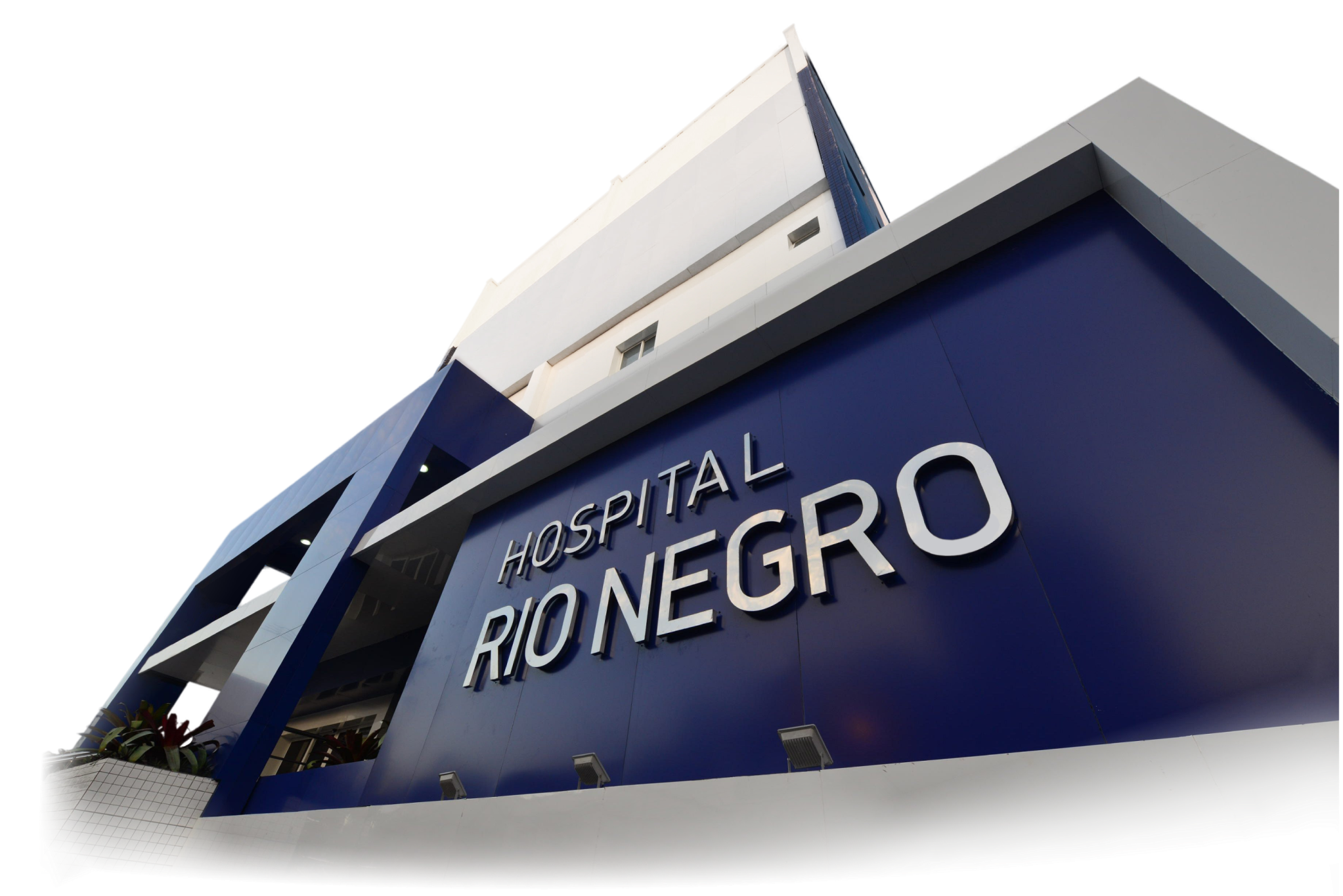 Hospital Rio Negro
Urgência e Emergência adulto
Alta complexidade 24 horas
Rua dos Tapajós, 561
Centro
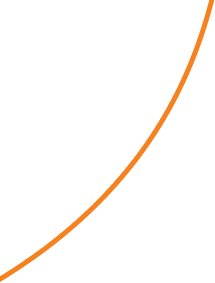 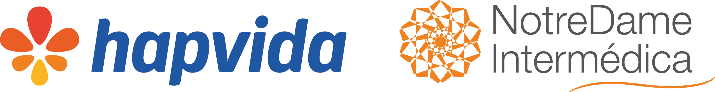 Hospital São Lucas
Anexo ao Hospital Rio Negro
PQAs, Oncologia com Quimioterapia e Acupuntura
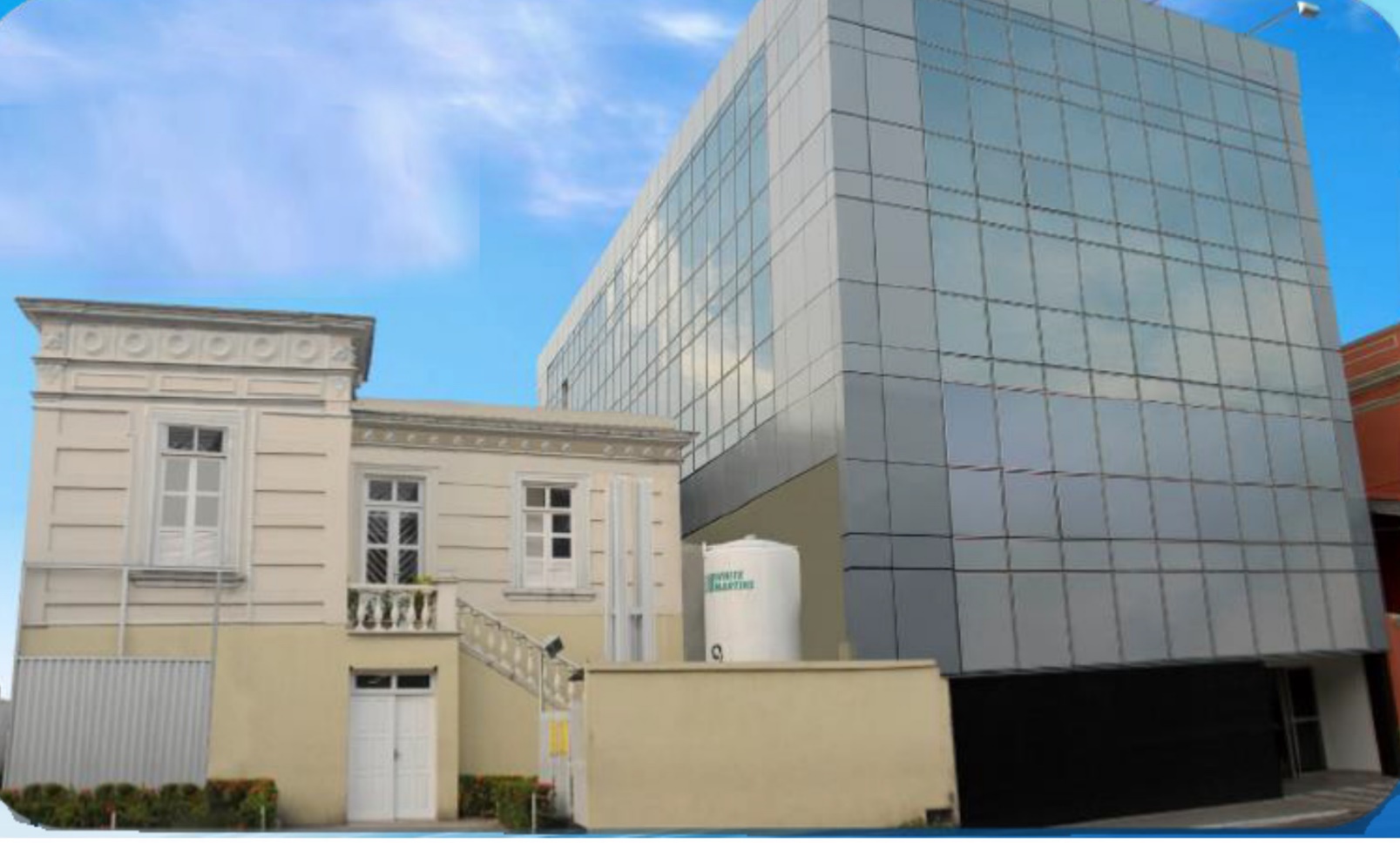 Rua Alexandre Amorim, 470
Aparecida
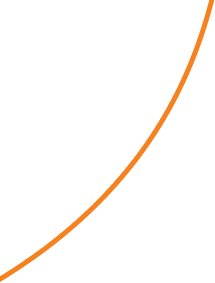 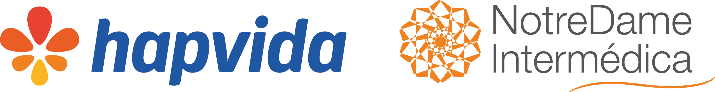 Hospital Rio Amazonas
Pediatria e Materno Infantil 24 horas
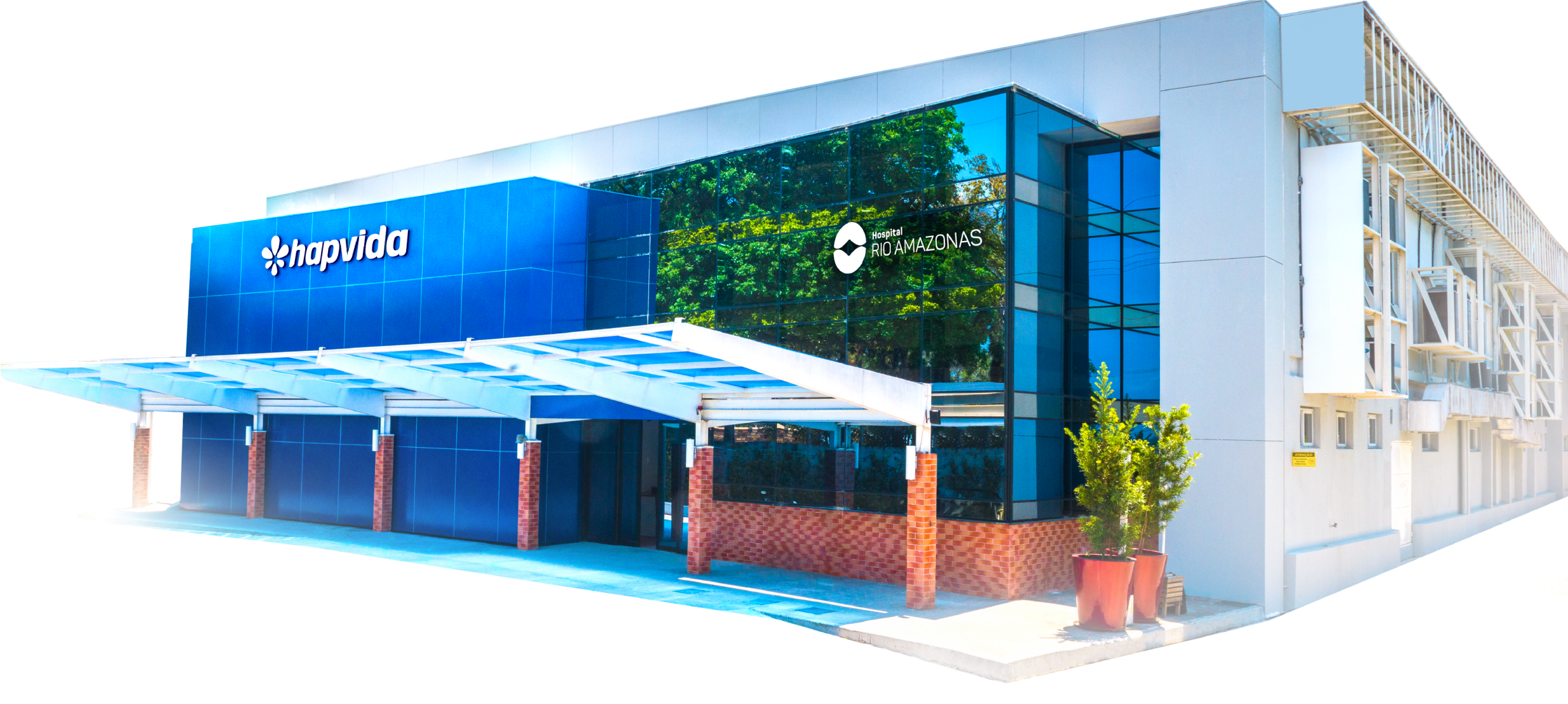 Rua Belém, 801
São Francisco
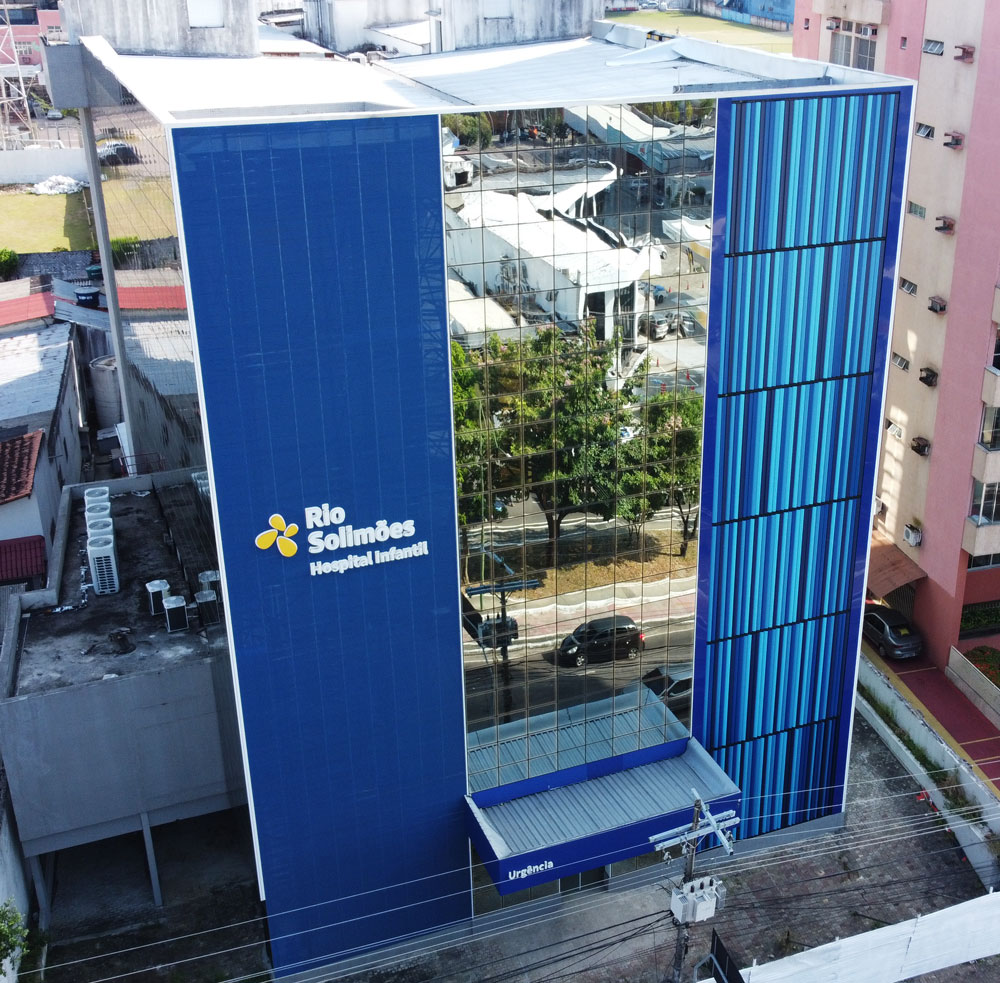 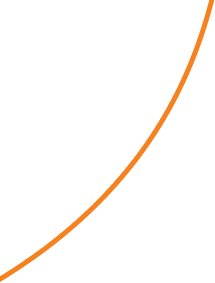 EM BREVE!
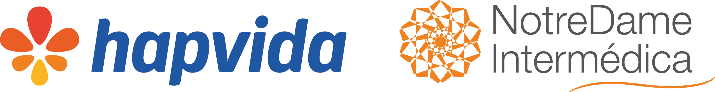 Hospital Rio Solimões
Pediatria e Materno Infantil 24 horas
+ 5.000m2 de área construída
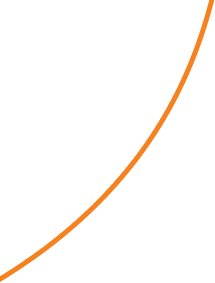 EM BREVE!
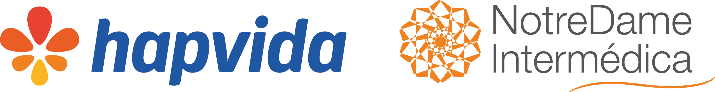 Leitos de internação;
Moderno centro cirúrgico;
UTI pediátrica;
Centro de diagnóstico por imagem com tomógrafo; 
Laboratório com todo o acolhimento que as 
      crianças precisam
Hospital Rio Solimões
Pediatria e Materno Infantil 24 horas
Av. Álvaro Maia, 1131
Presidente Vargas
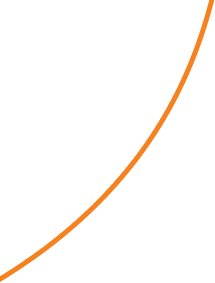 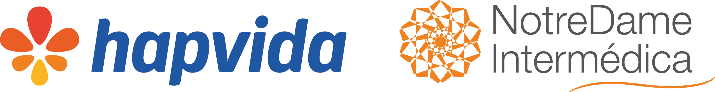 Pronto Atendimento Distrito
Av. Buriti, 3727 - Distrito industrial
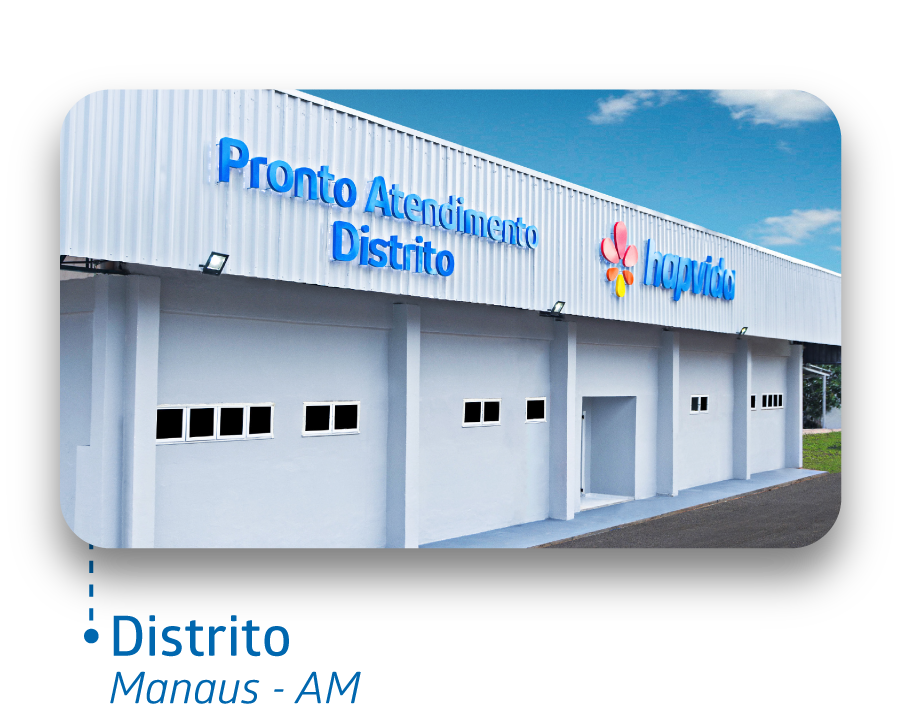 Rotina Eletiva, laboratório por ordem de chegada de 07:00 as 11:00h de segunda à sábado; 
Atendimento de urgência de segunda a sexta das 07:00h as 19:00h, contamos na urgência com Ultrasson e Raio X;
Exames de imagem (usg e rx) por agendamento;
Ortopedia por agendamento; 
Preventivo, Seg a Sex de 07 às 18:00 e Sábado 07 às 12:00;
Curativos de segunda a sexta de 07 às 19h, troca de sonda, retirada de pino, retira de ponto e sutura e limpezas em gerais.
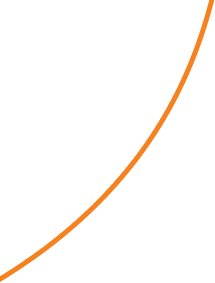 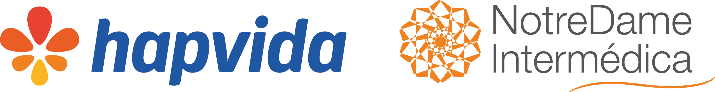 Pronto Atendimento Cidade Nova
Av. Buriti, 3727 – Distrito industrial
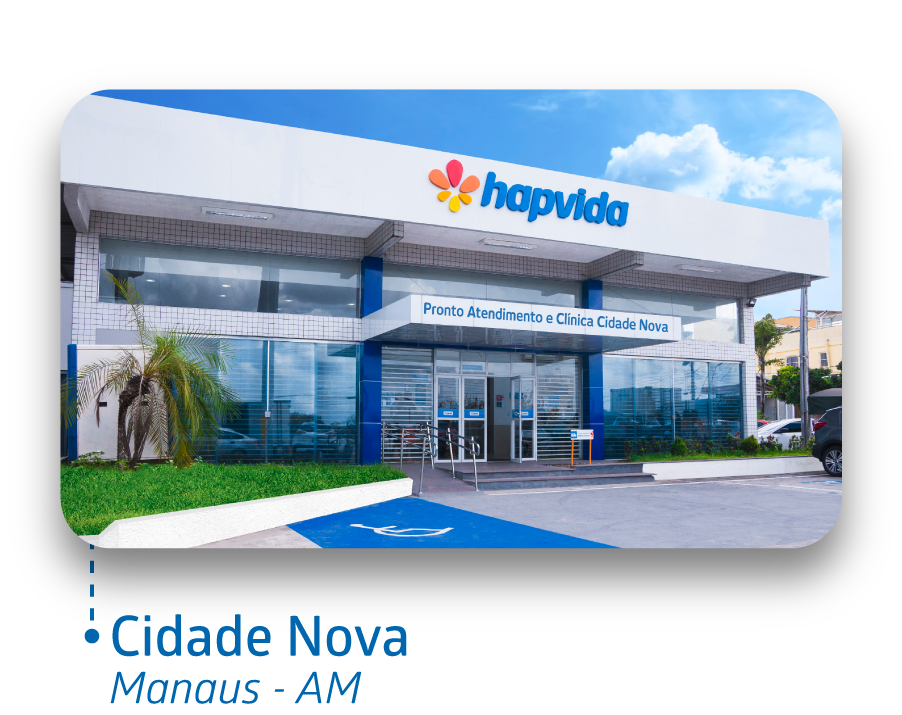 Atendimento de urgência com o diferencial de atendimento adulto e pediátrico de Segunda a Segunda das 07:00h as 19:00h

Contamos na urgência com Ultrasson e Raio X;

Curativos de segunda a segunda de 07 às 19h, troca de sonda, retirada de pino, retira de ponto e sutura e limpezas em gerais.
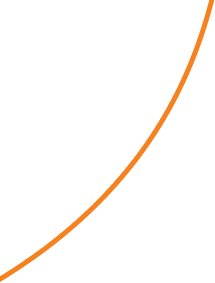 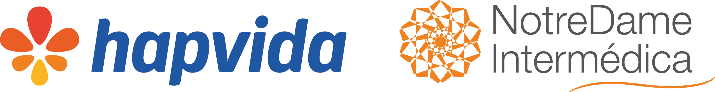 Clínica Silves
Av. Silves, 740 - Crespo
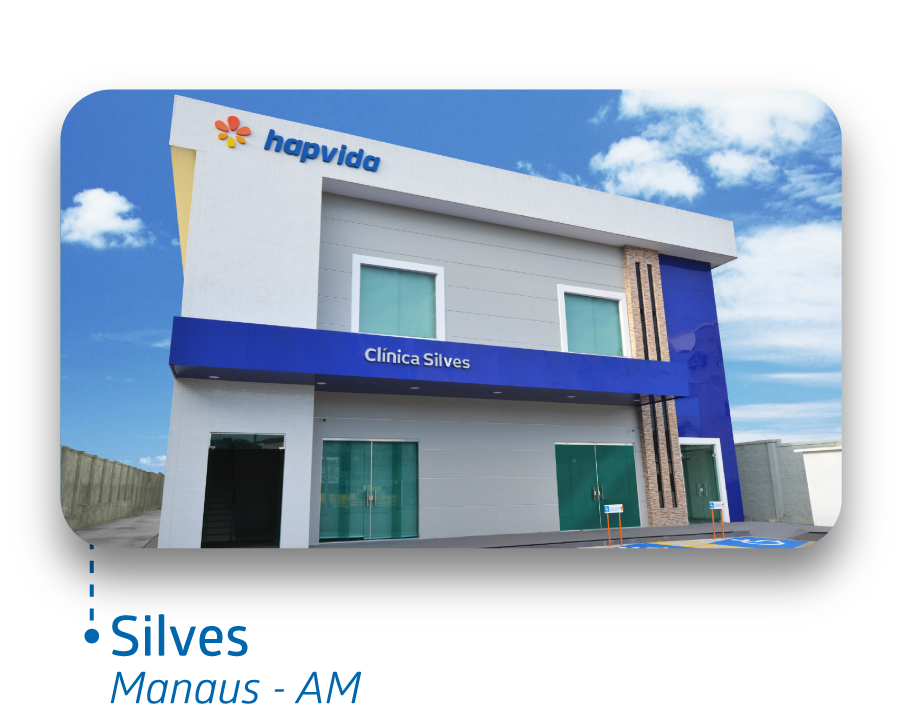 Atendimento das 7h às 19h

Especialidades: 
Pediatra
Generalista 
Generalista que atende doença da mulher 
Ginecologista
Endocrinologista Pediatra
Cardiologista
Gastroenterologista
Cabeça e pescoço
Generalista que atende doença do coração
Dermatologista
Cirurgia Torácica
Vida & Imagem
Coleta Laboratorial e Coleta de Preventivo
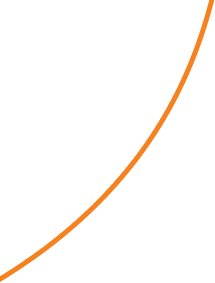 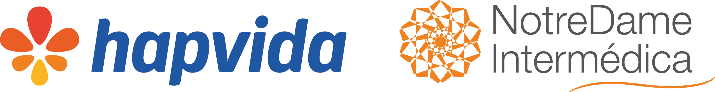 Clínica Zona Leste
Av. Autaz Mirim, 7602 – Tancredo Neves
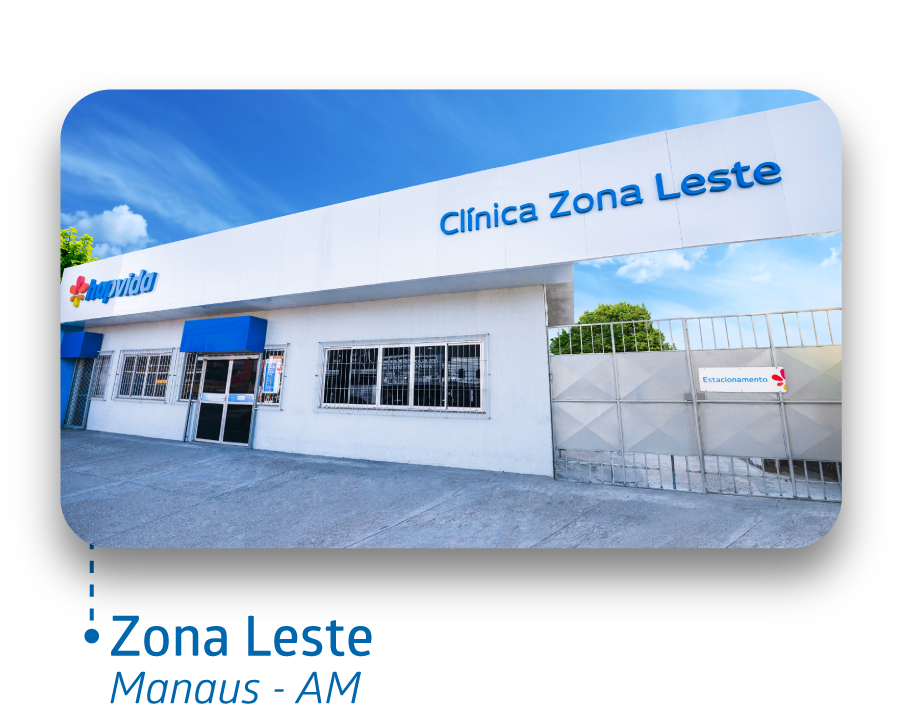 Atendimento das 7h às 19h

Especialidades: 
Generalista
Ginecologia
Pediatria
Nascer bem
Vida & Imagem
Coleta Laboratorial
Coleta de Preventivo
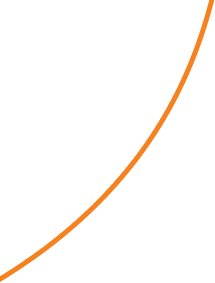 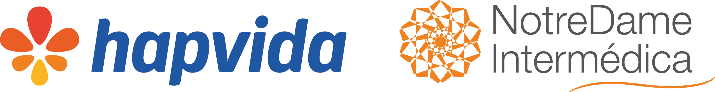 Clínica Parque Dez
Av. Tancredo Neves, 1324 – Parque Dez de Novembro
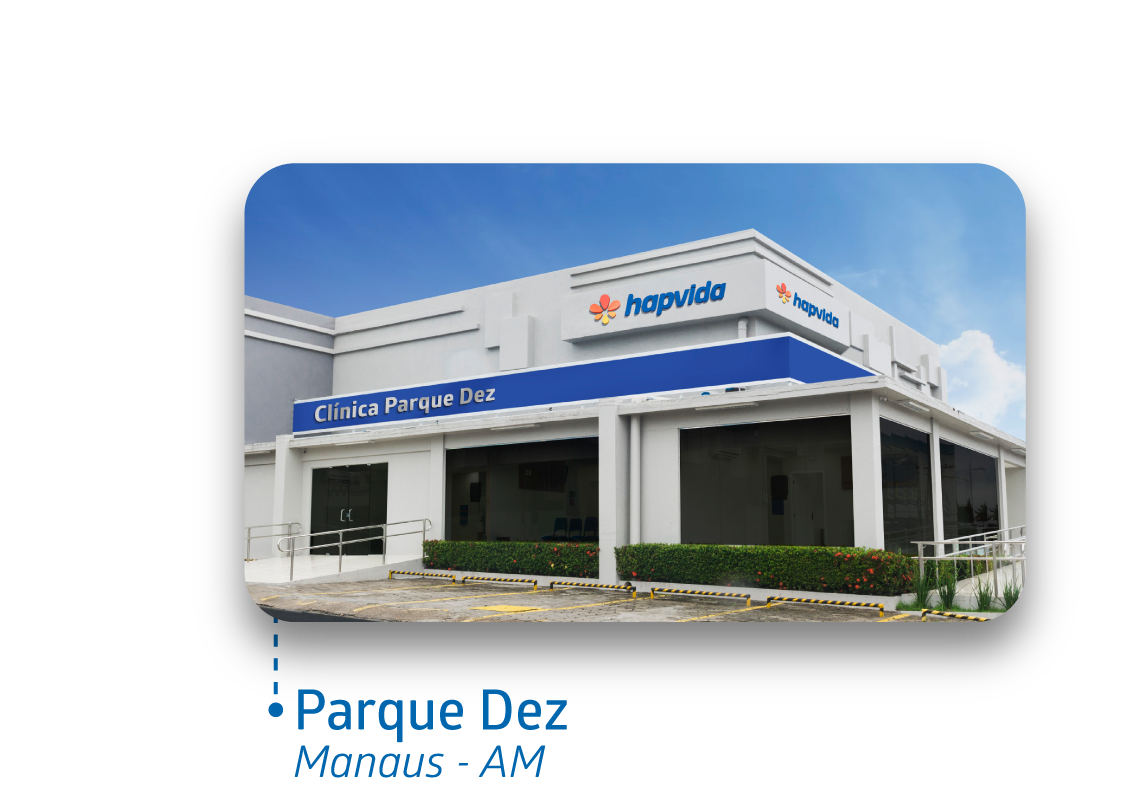 Atendimento das 7h às 19h

Especialidades: 
Generalista 
Ortopedia 
Pediatria 
Dermatologia 
Otorrino 
Cirurgia Plástica  
Cirurgia Pediátrica 
Ginecologia 
Neurocirurgiao  
Oncologia 
Nascer Bem - Alto Risco
Vida & Imagem
Coleta Laboratorial
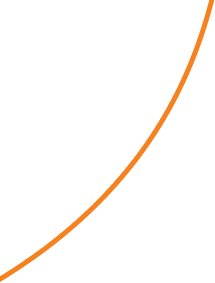 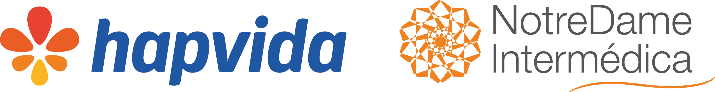 Clínica Flores
Av. Torquato Tapajós, 5320 – Flores
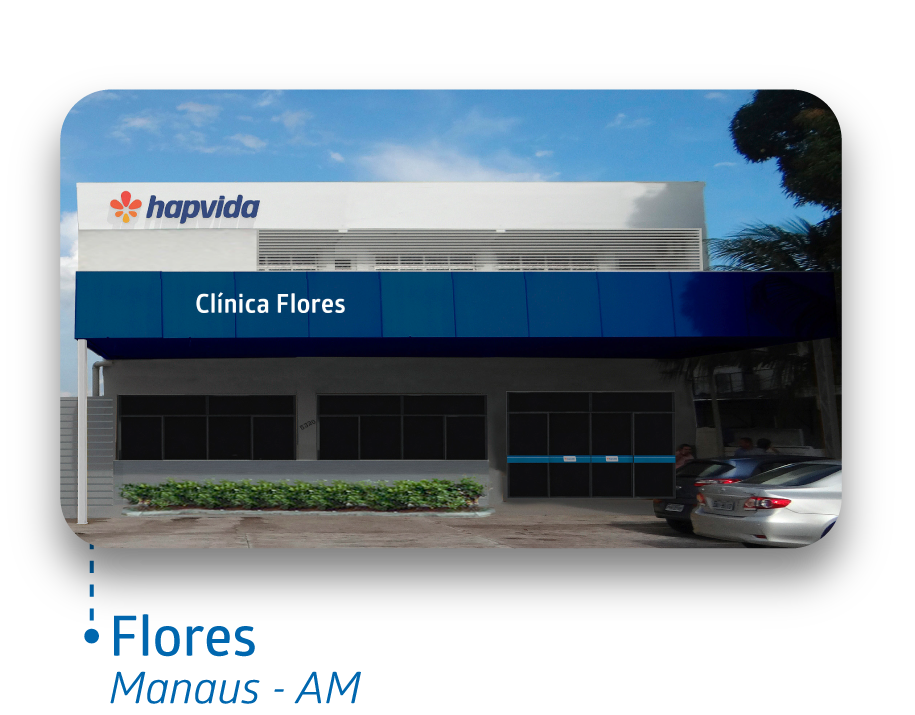 Atendimento das 7h às 19h


Especialidades: 
Ginecologia
Pediatra
Ortopedia
Generalista
Generalista da mulher
Endócrino
Telemedicina –algumas especialidades;
Programa Nascer bem (Pré-natal de grávidas)
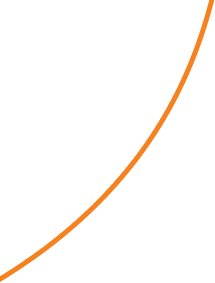 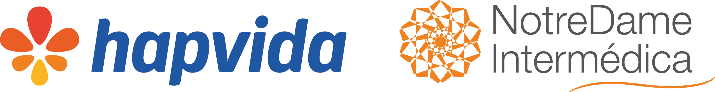 Clínica Duque de Caxias
Av. Duque de Caxias, 1905 – Praça 14 de Janeiro
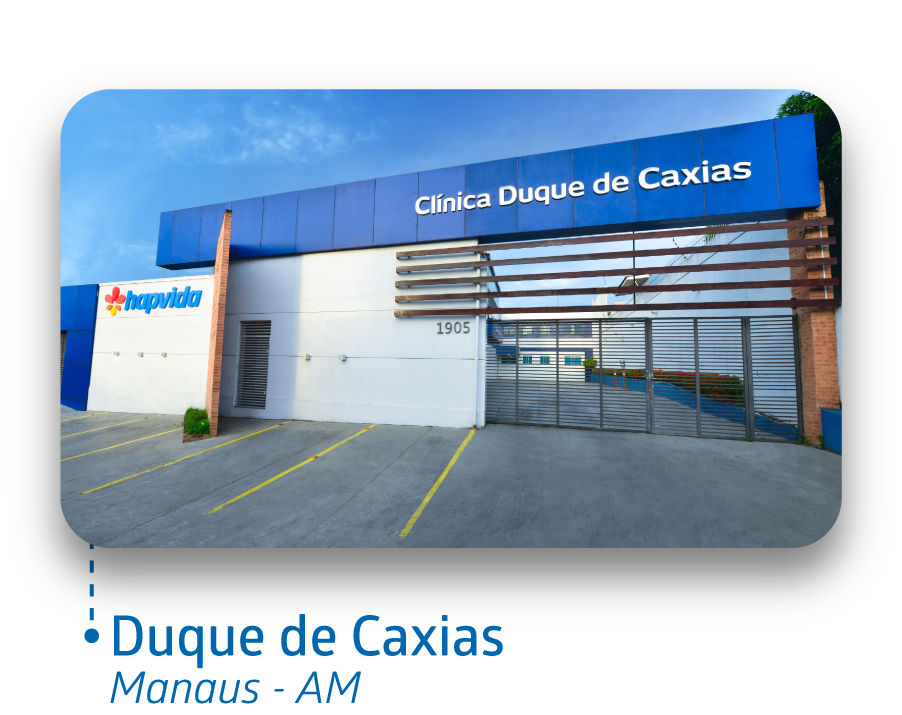 Atendimento das 7h às 19h

Especialidades: 
Ortopedia Pediatrica
Ginecologia 
Neurologia
Cirutgia Buco Maxilo 
Hematologia
Cardiologia
Generalista da Mama
Mastologia
Cirurgia Cardiovascular
Generalista 
Coleta de Preventivo
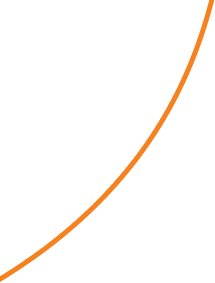 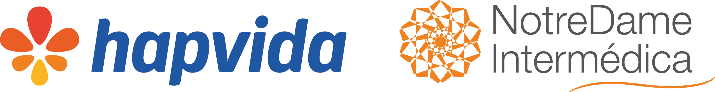 Medicina Preventiva
Rua João Valerio, 123 – São Geraldo
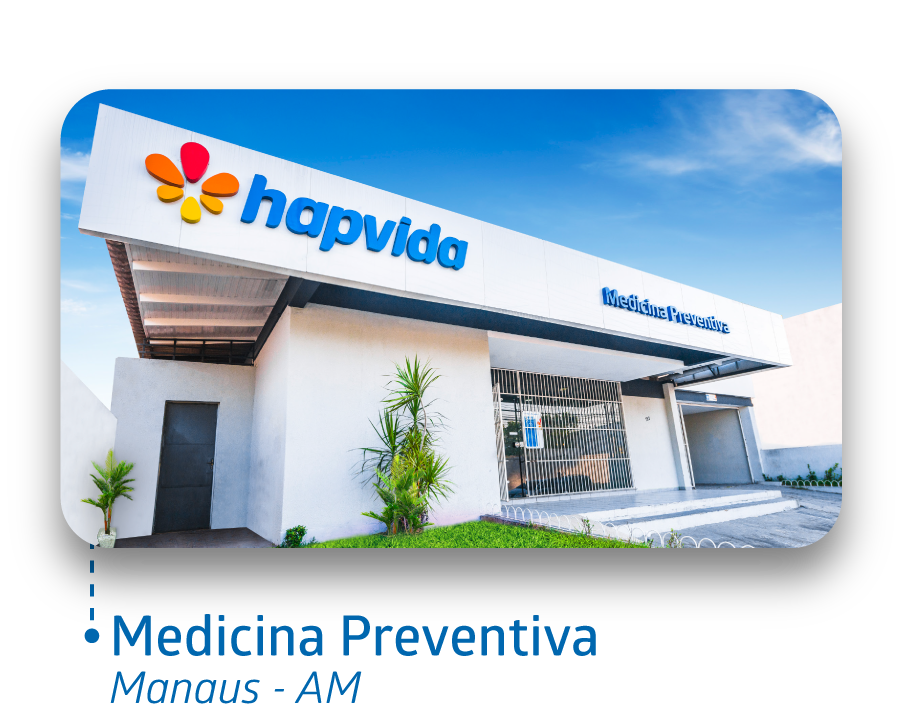 Atendimento das 7h às 19h

Especialidades: 

Fonoaudiologia
Psicologia 
Nutricionista 
Fisioterapia (Nova Unidade na AV Tefe)
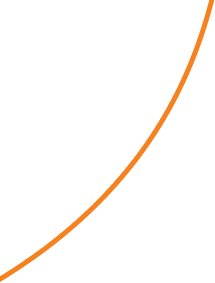 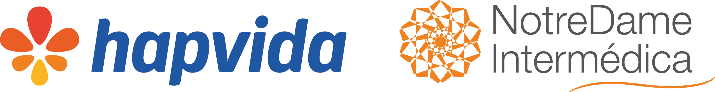 Medicina Preventiva
Av Tefé, 625 – Cachoeirinha
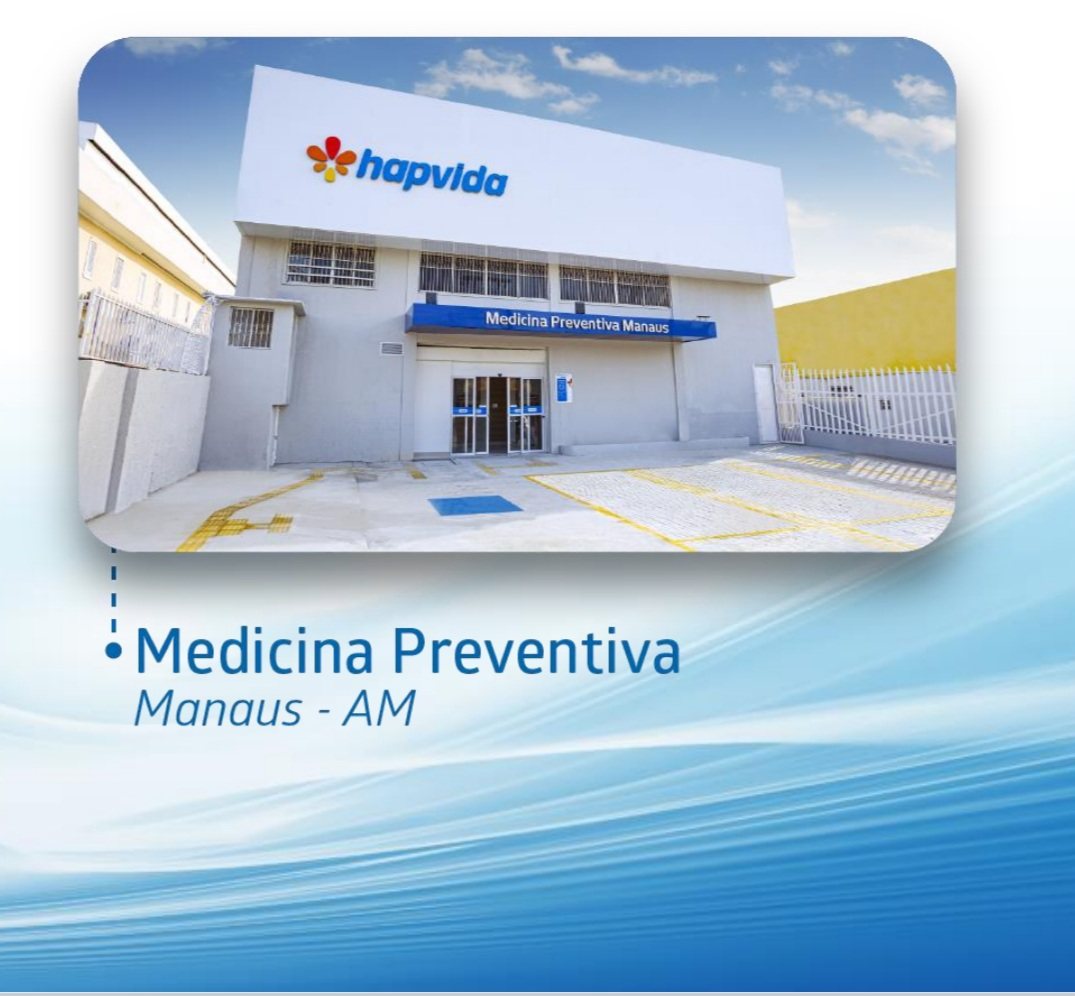 Atendimento das 7h às 20h

Especialidades: 

Fisioterapia;
Ginásio Masculino;
Ginásio Feminino;
Atendimento de fisioterapia Infantil;
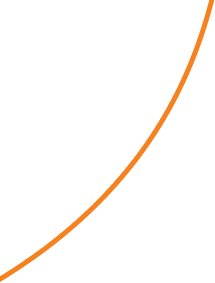 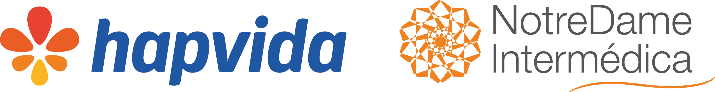 Clínica Vieiraalves
Av João Valério, 85 - Vieiraalves
Atendimento das 7h às 19h

Especialidades: 
Pediatria
Ortopedia e traumatologia 
Cirurgia pediatric’;
Angiologista/Vascular 
Anestesiologista;
Cirurgiao Geral;
Cirurgia Oncologica;
Alergologista;
Ginecologista;
Generalista/clinico;
Generalista que atende doença da mulher;
Médico Viver ver (programa de combate ao cancer)
Acolhimento e enfermagem Viver bem;
Obstetrcia Nascer bem;
Enfermagem Nascer Bem
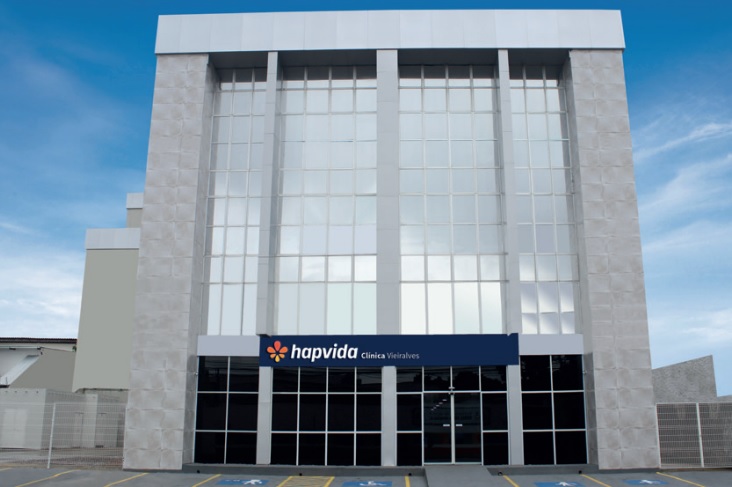 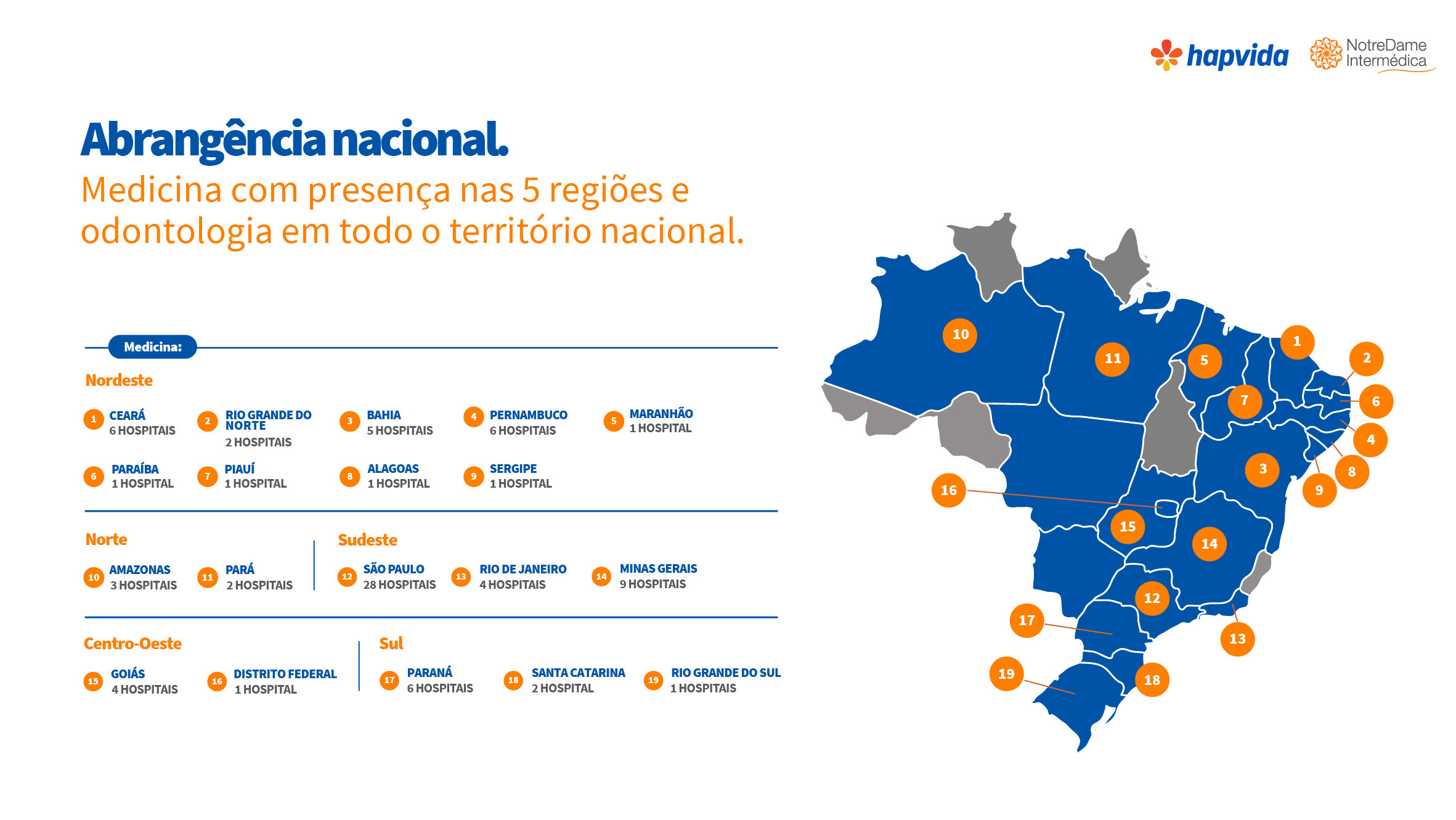 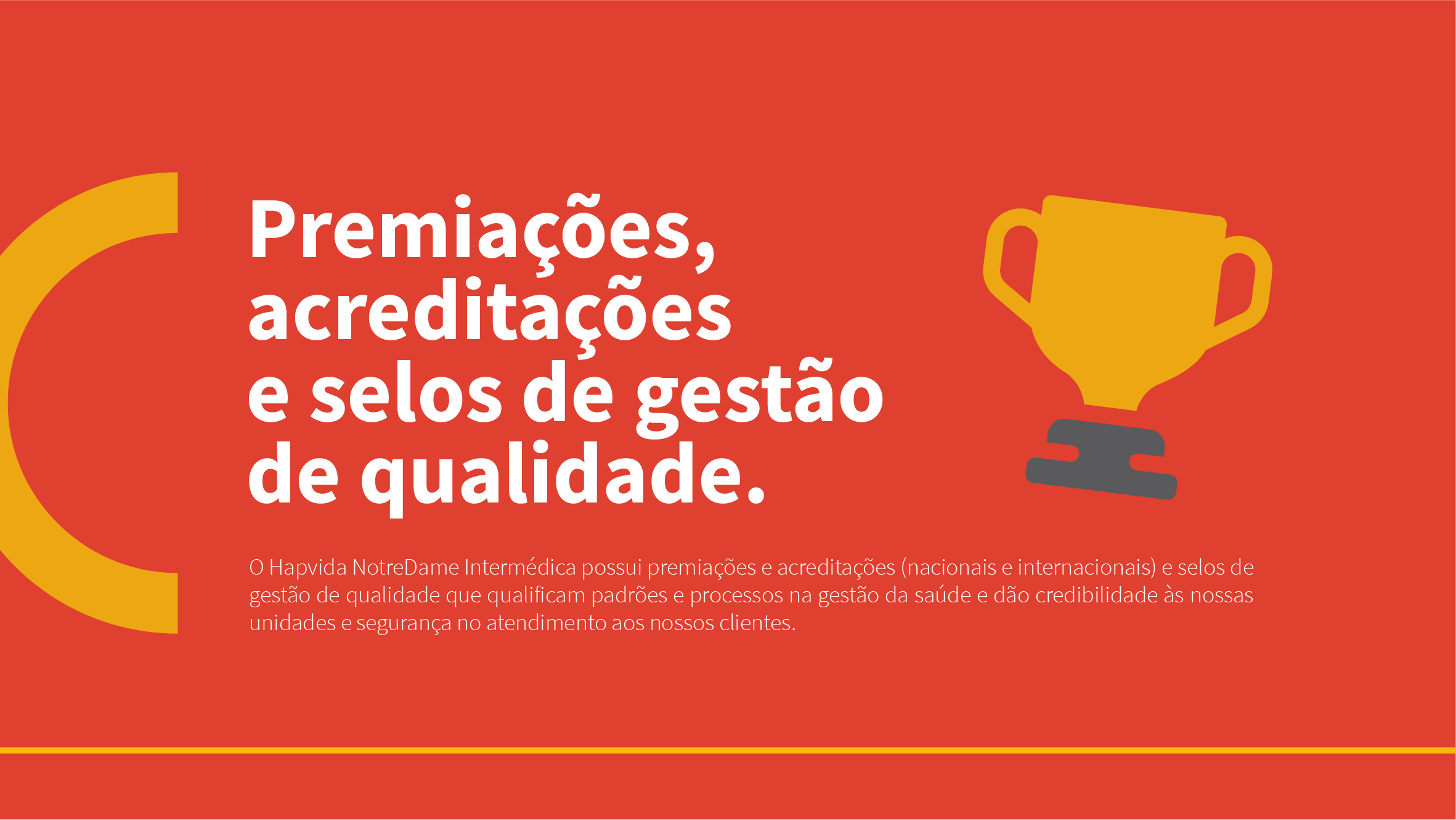 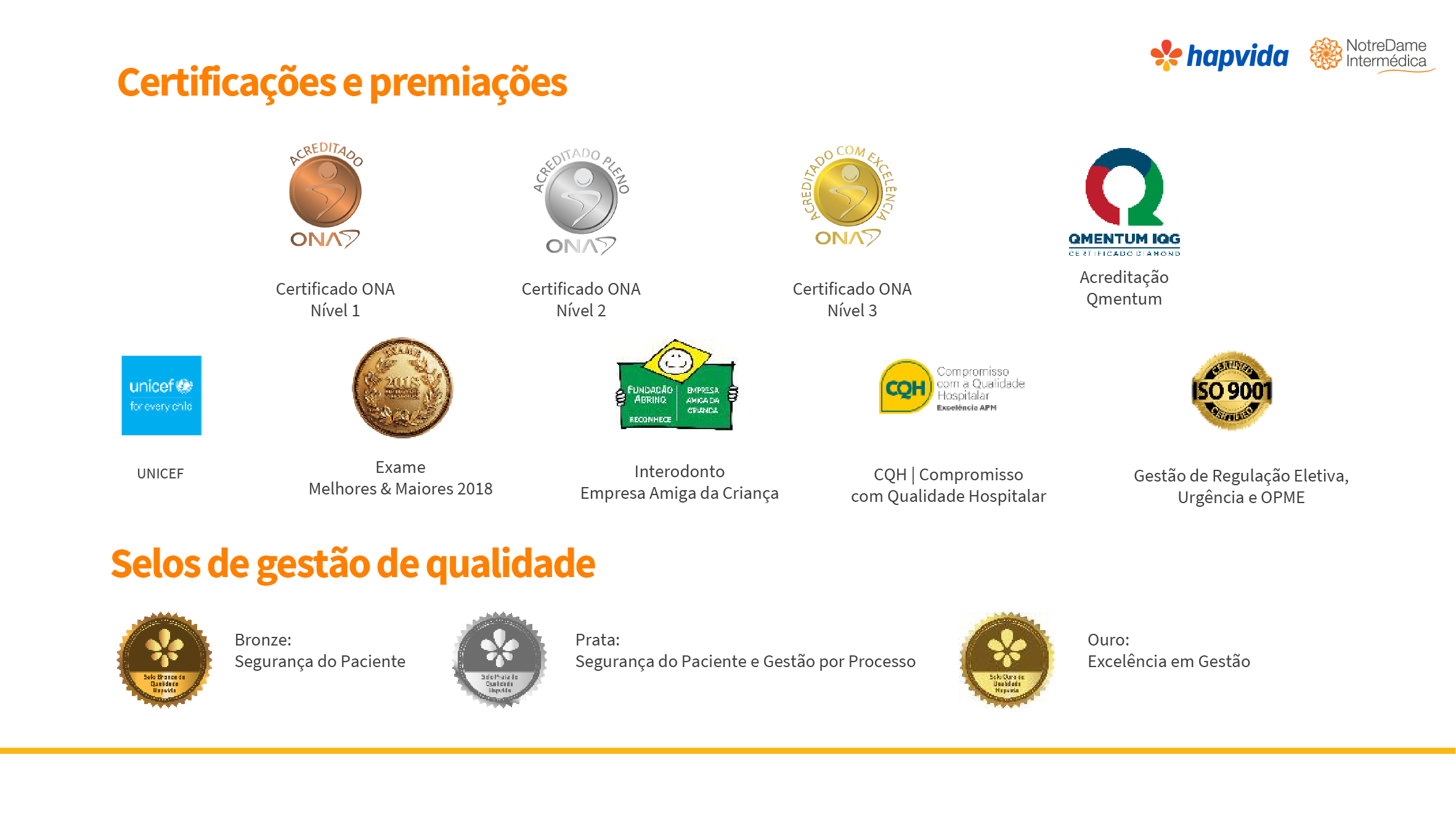 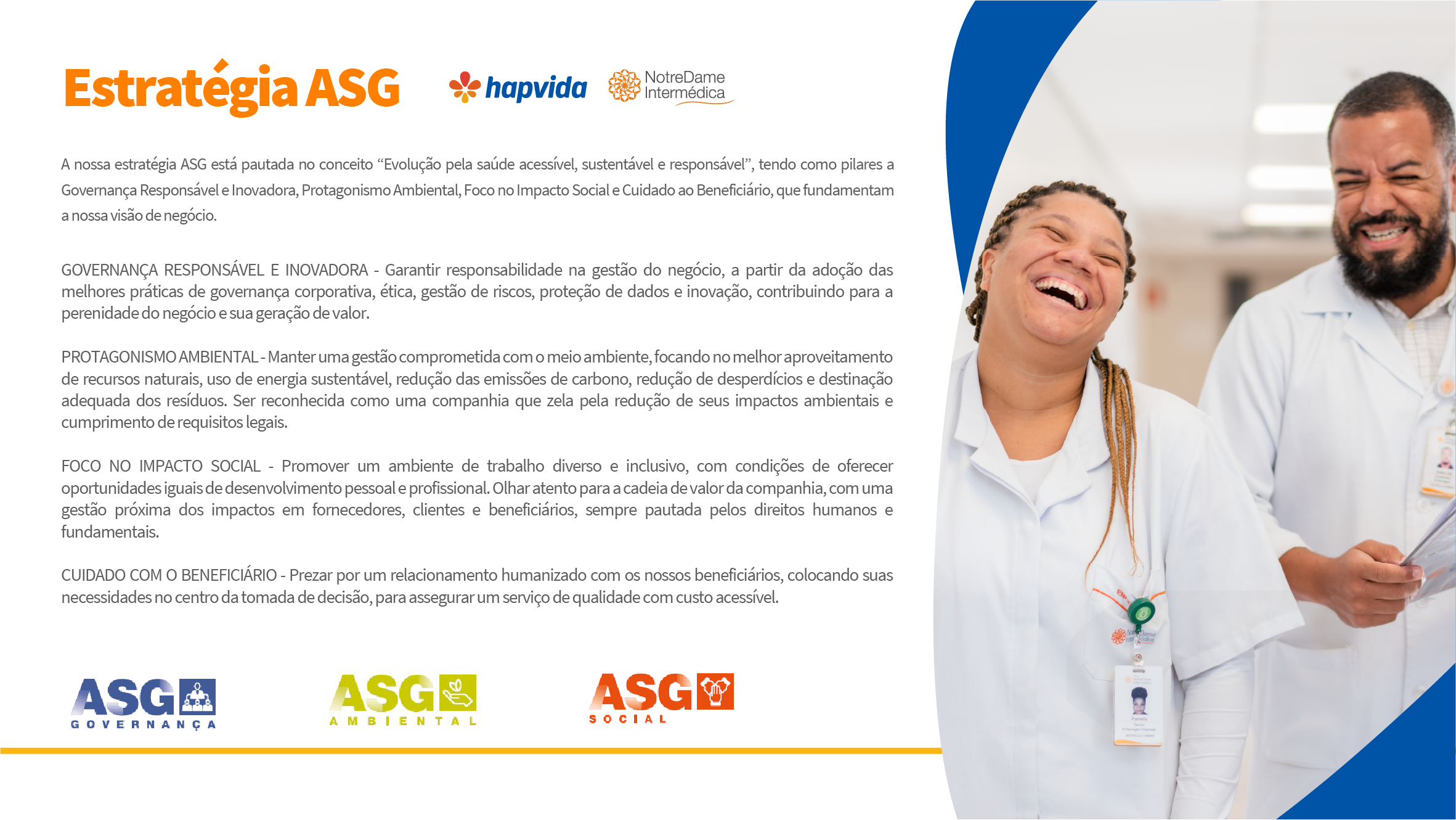 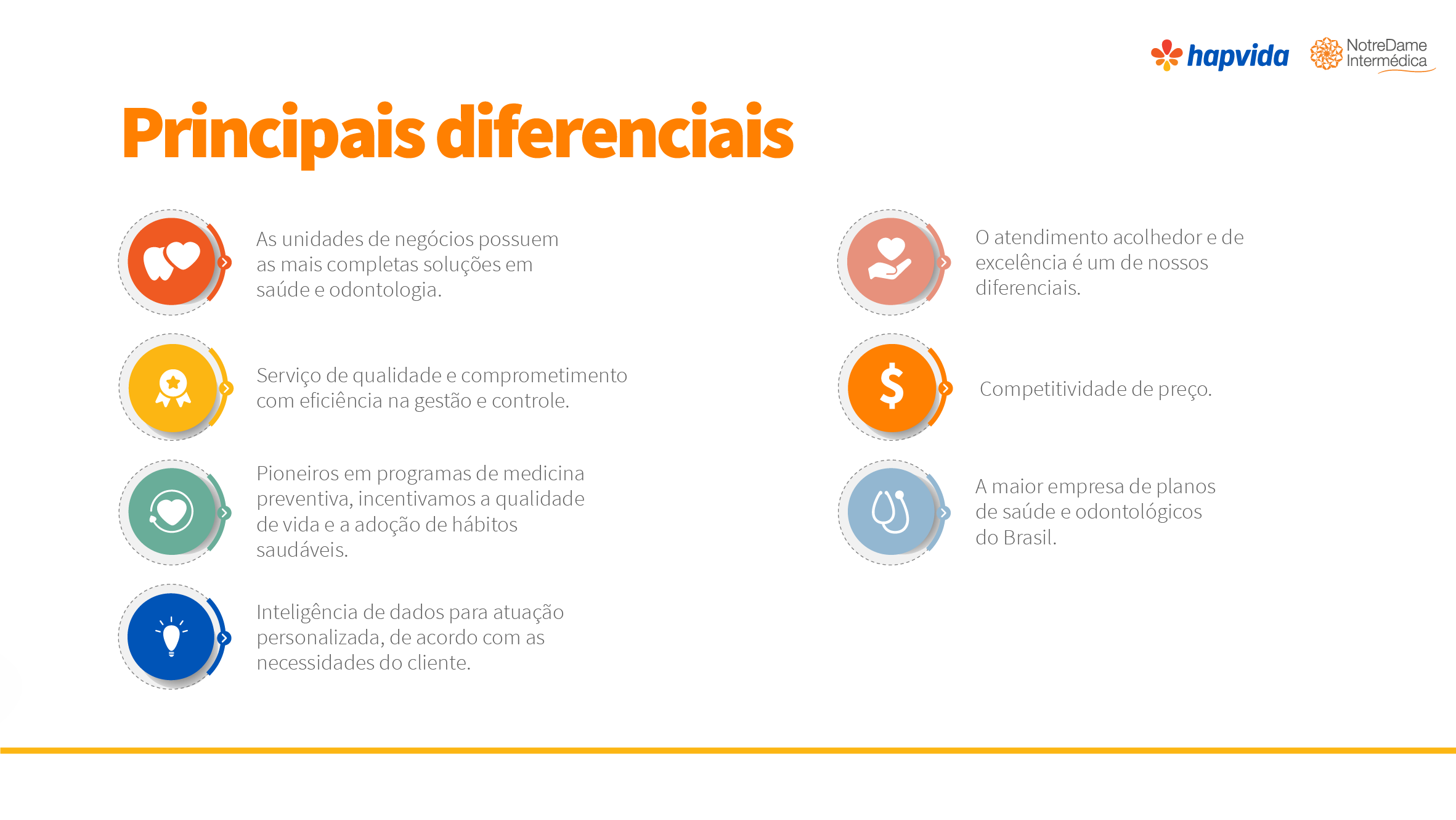 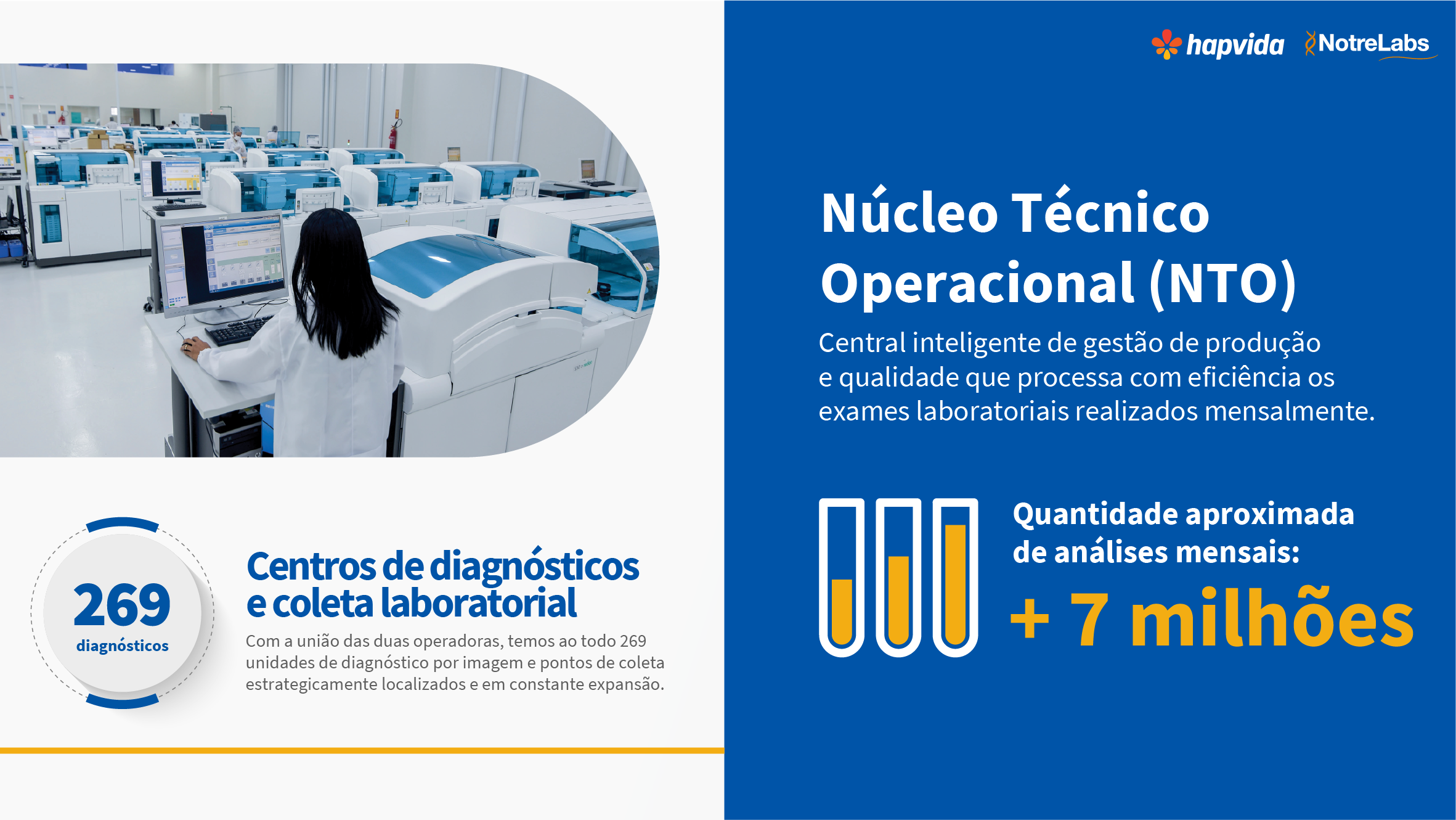 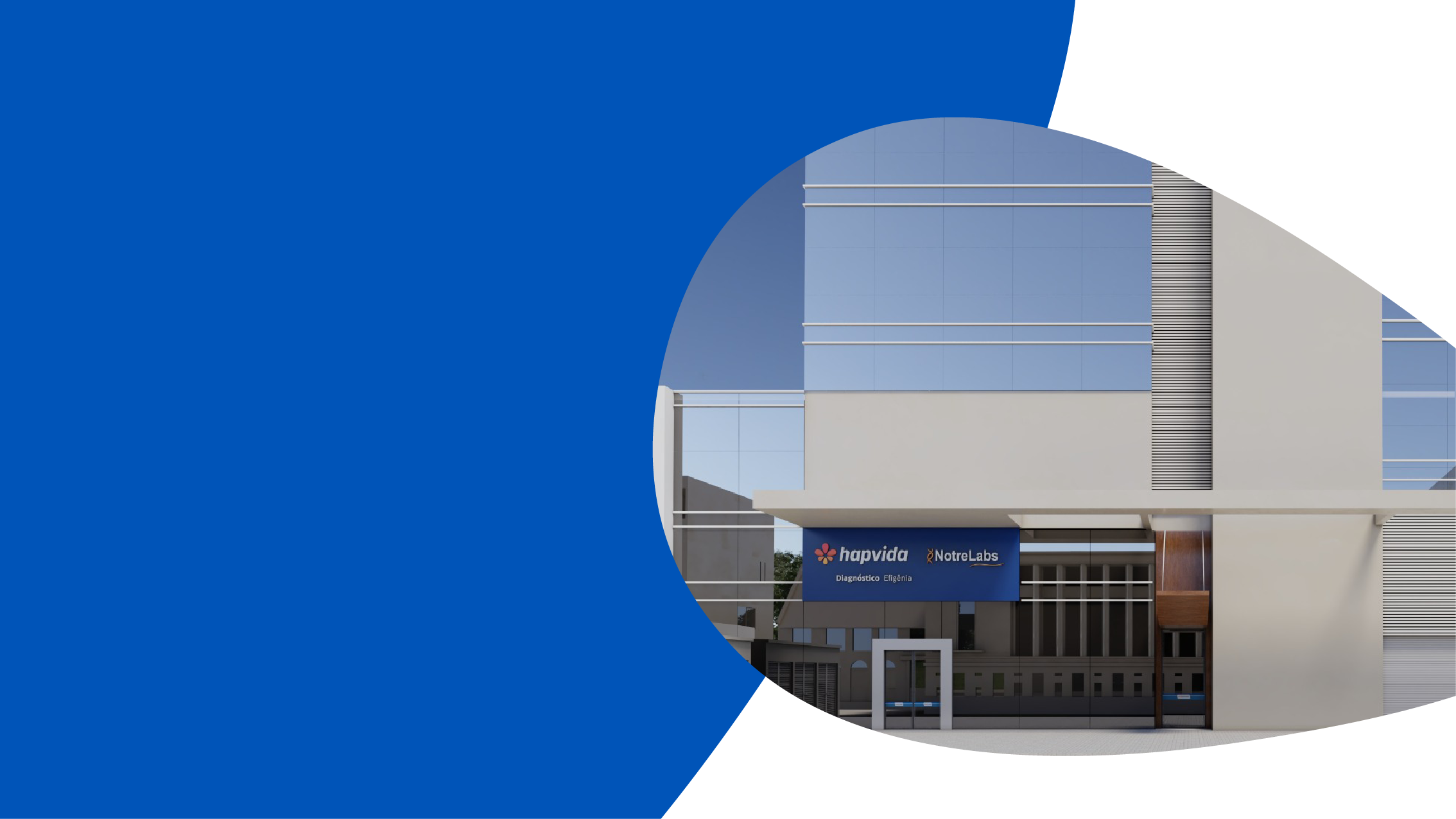 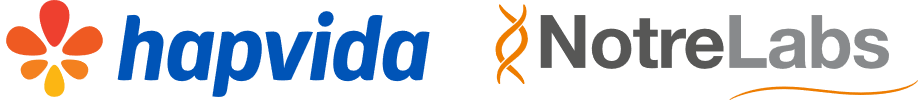 Premissas
Rede Própria
Serviço de diagnóstico em
toda Rede Própria.

Padronização
Garantir padronização de laudos e metodologias.

Rede
Análise para a eficiência de rede.

Médicos
100% avaliados pelo Comitê de Qualidade.
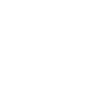 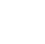 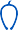 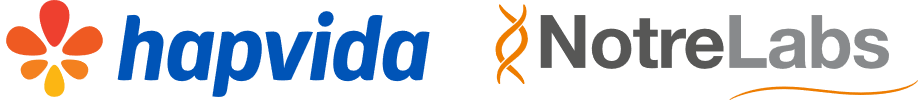 Diferenciais
NTH
Núcleo Técnico Hospitalar com o mesmo padrão NTO. Realizando exames de emergência e internação.
Responsabilidade
Garantia de entrega dos prazos laboratoriais para agilidade no diagnóstico.
Pessoas
Time especializado em diagnóstico.
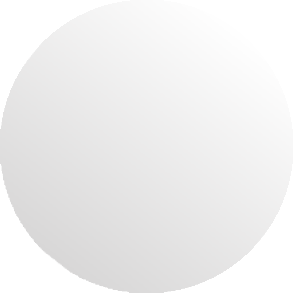 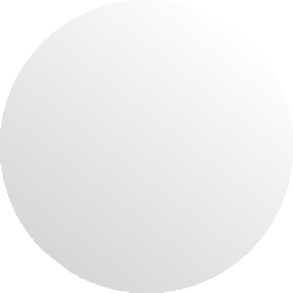 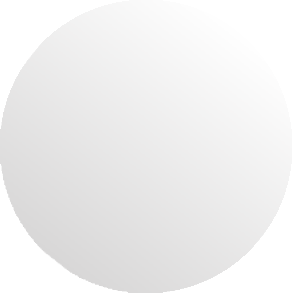 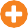 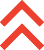 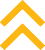 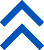 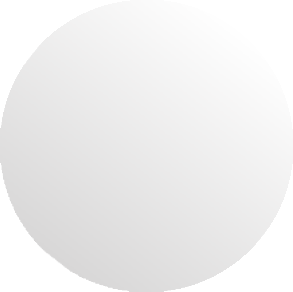 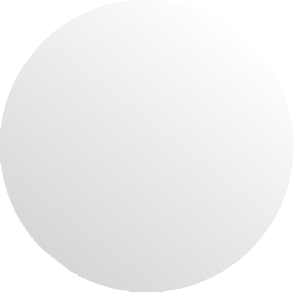 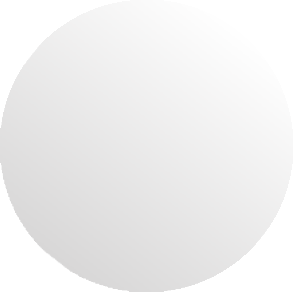 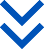 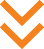 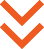 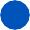 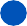 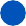 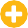 Tecnologia
Tecnologia de alta performance em análises clínicas padrão Roche.
Segurança
Segurança ao paciente, com processamento automatizado, sem qualquer intervenção humana.
NTO
Núcleo Técnico Operacional atendendo as 5 regiões do país.
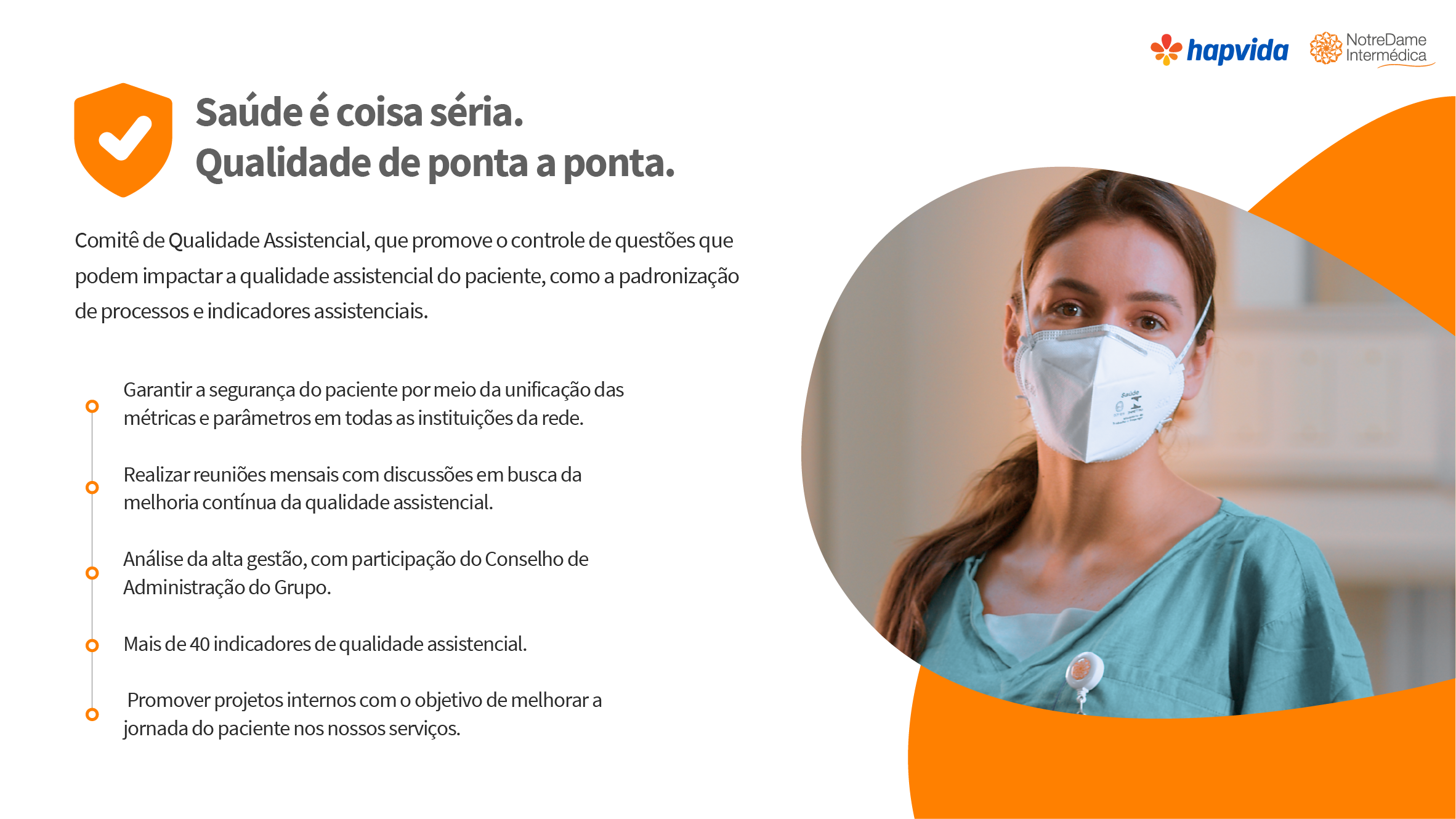 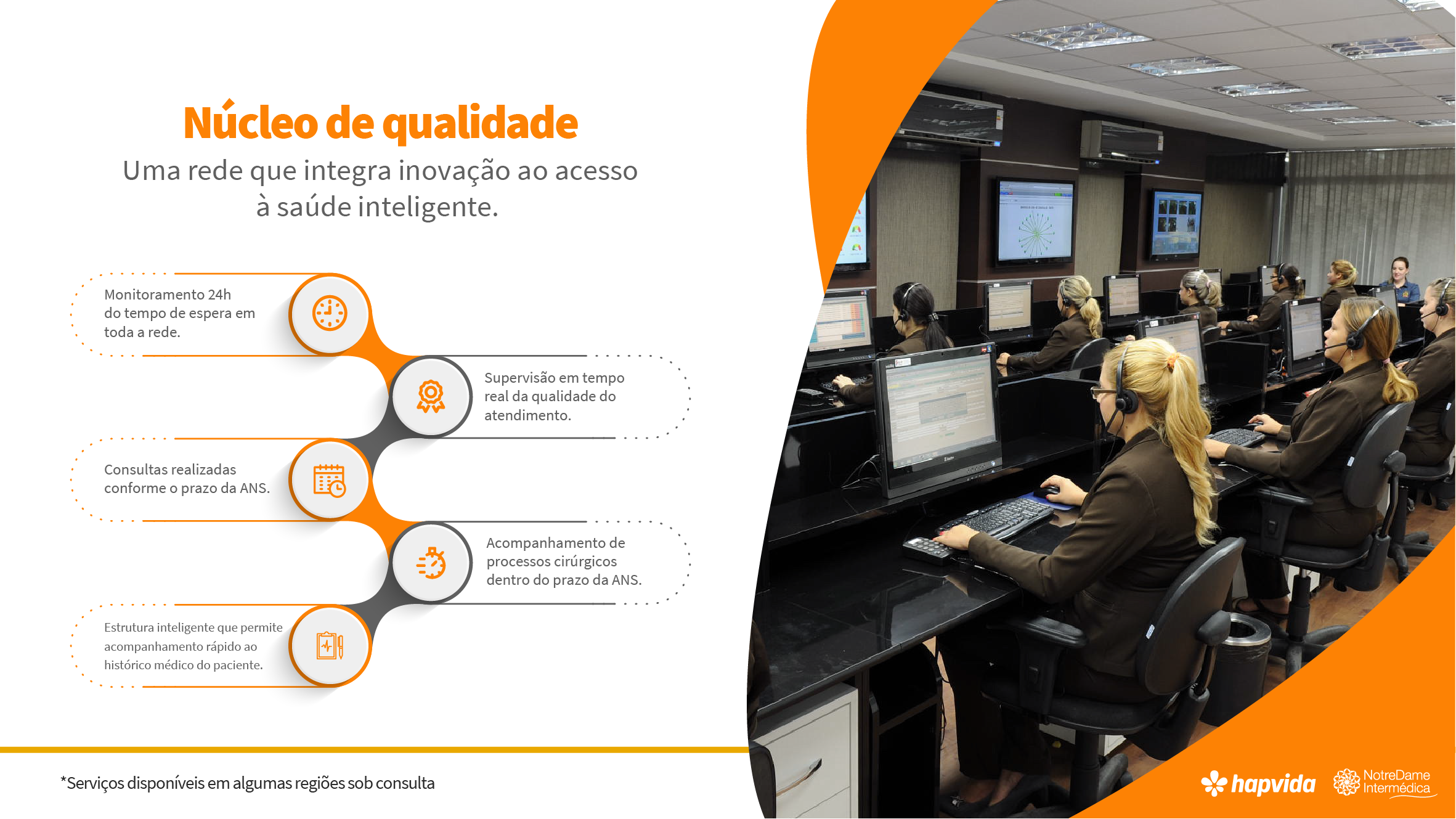 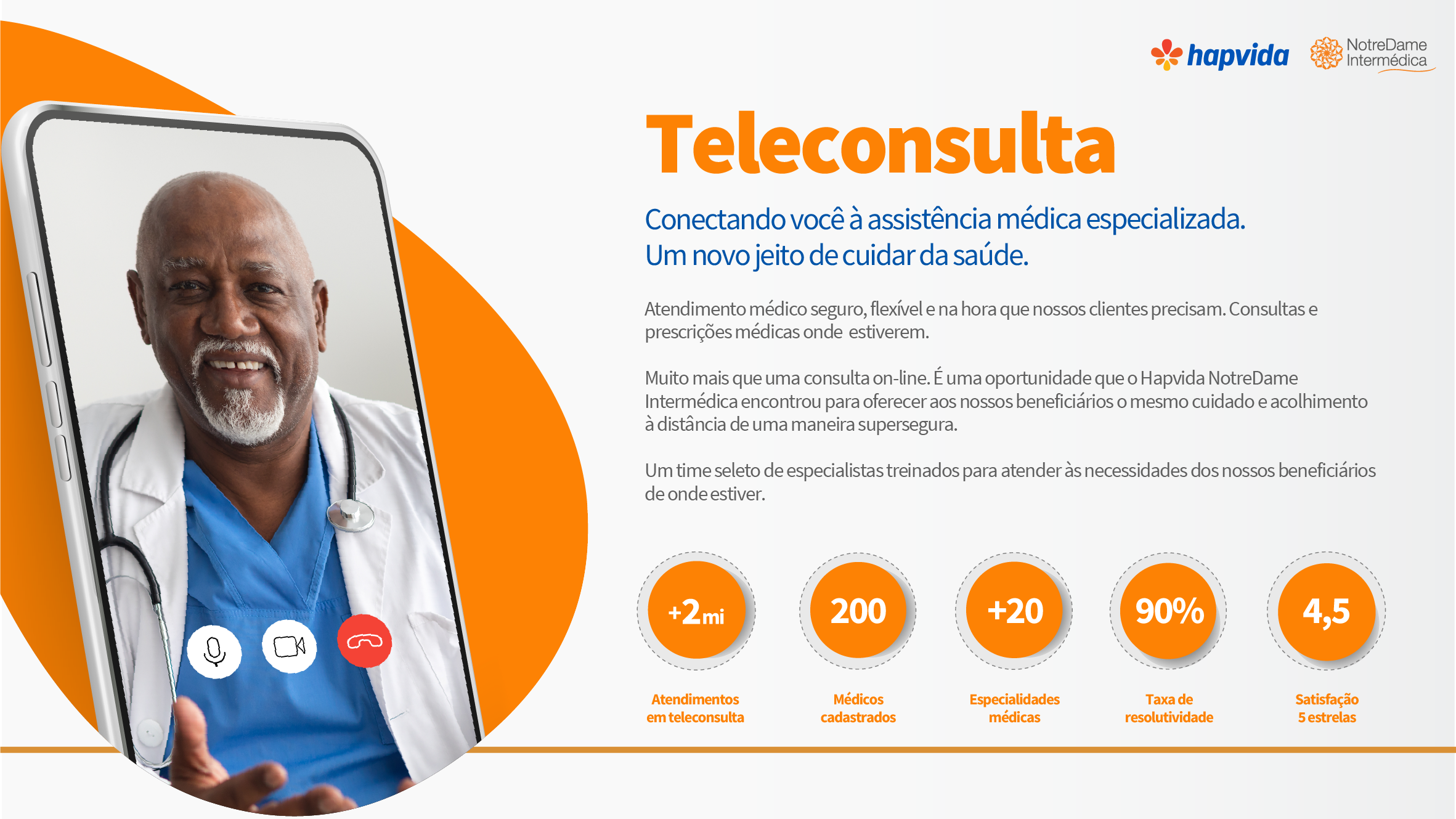 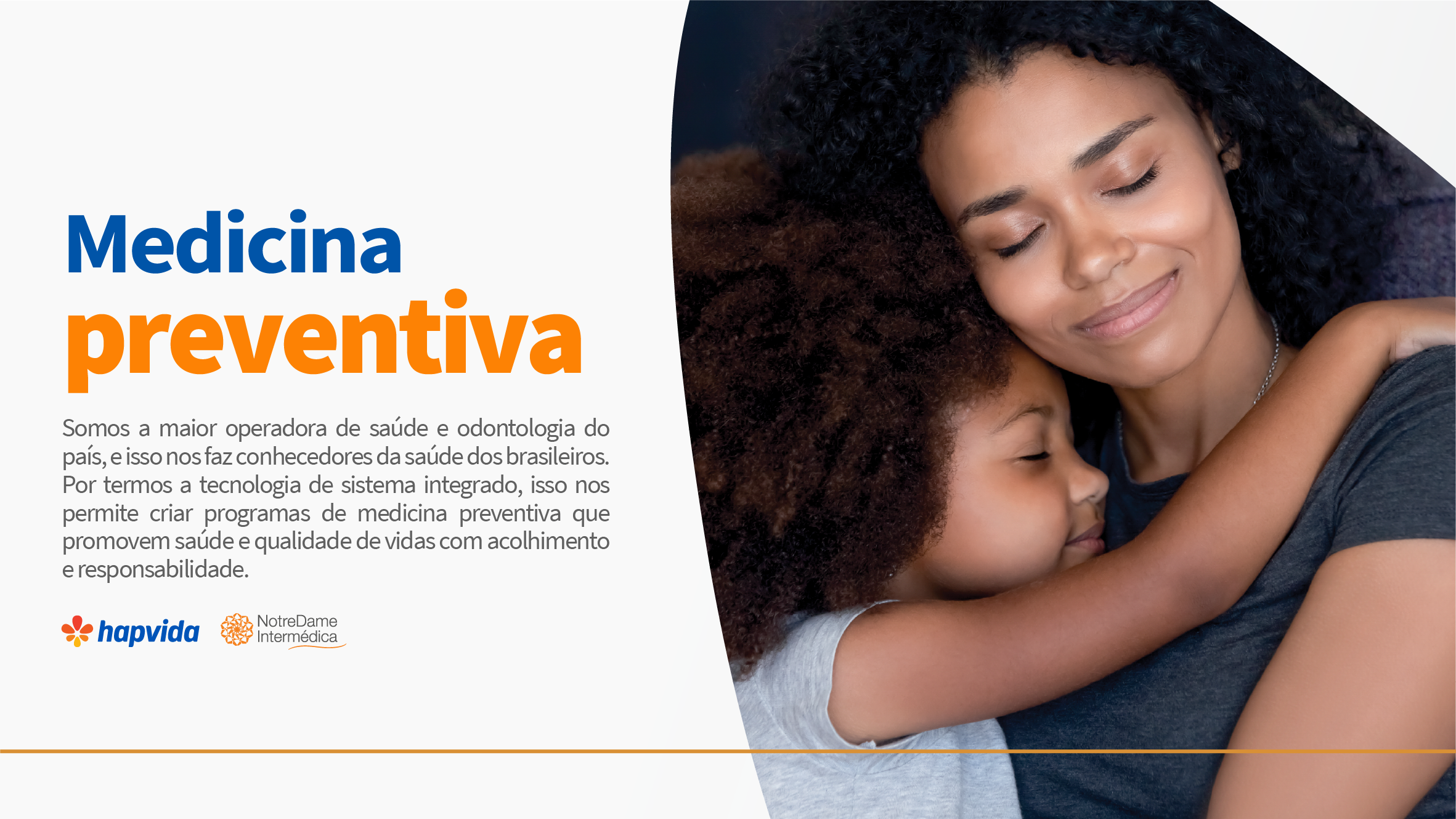 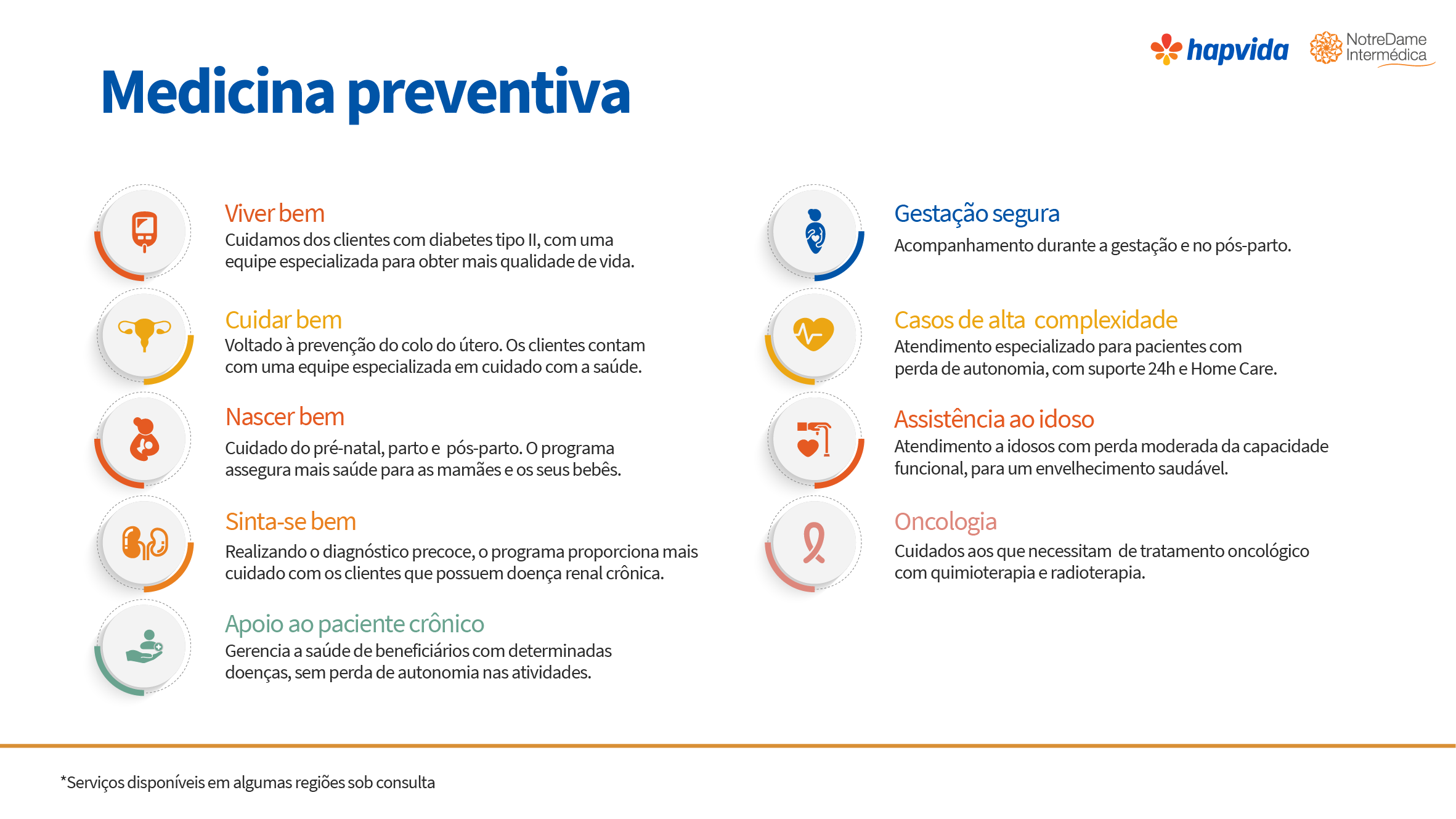 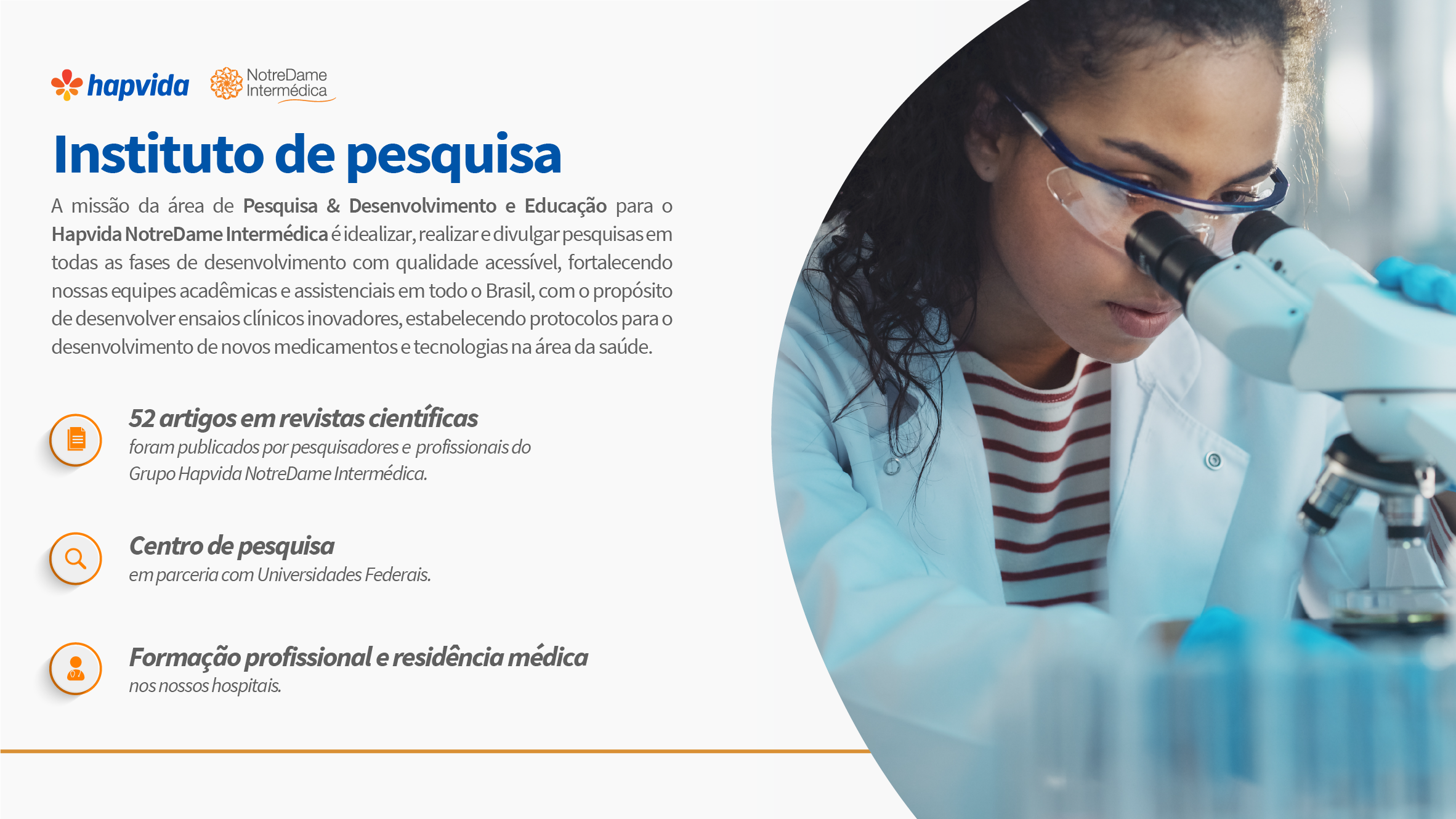 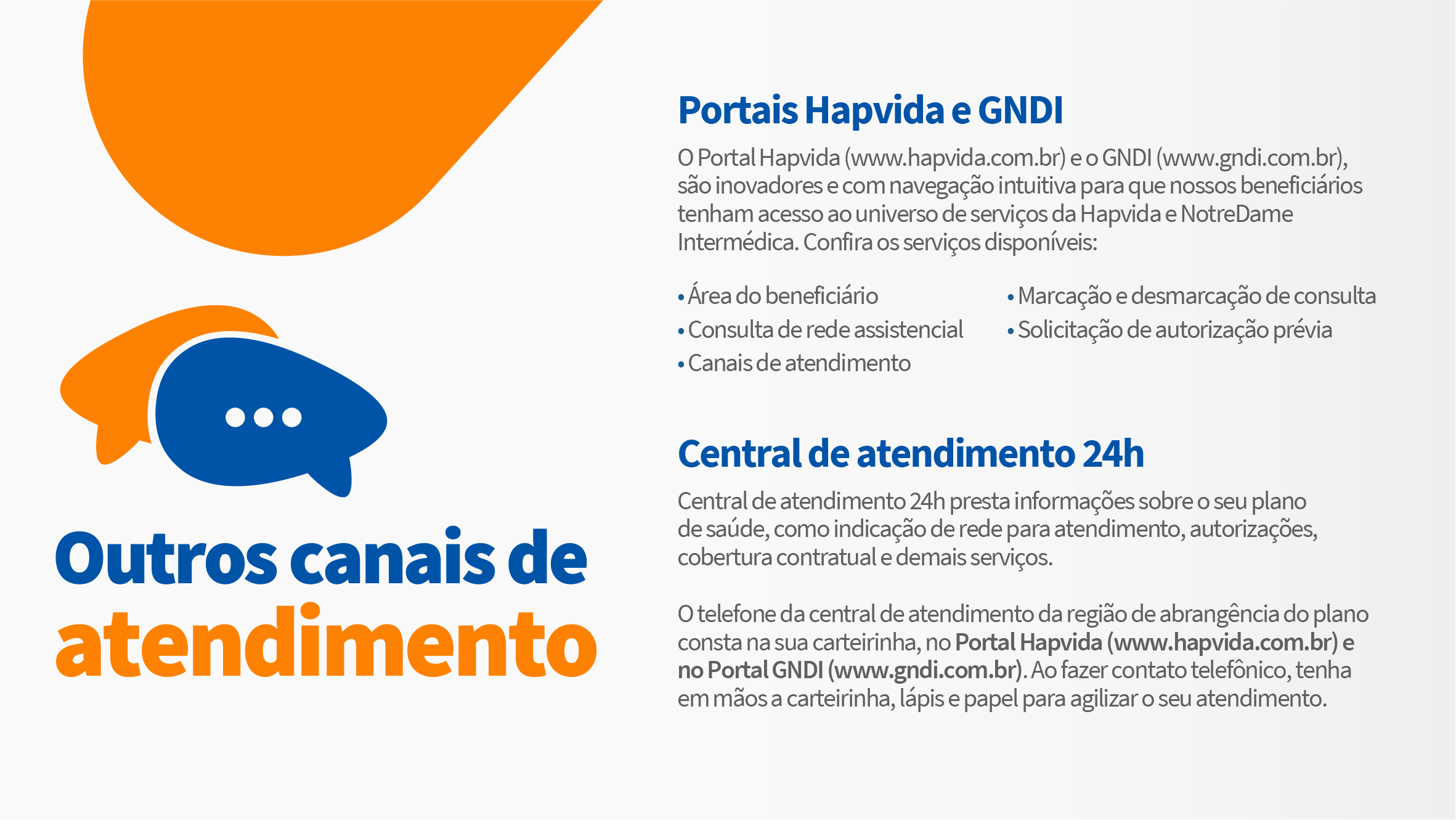 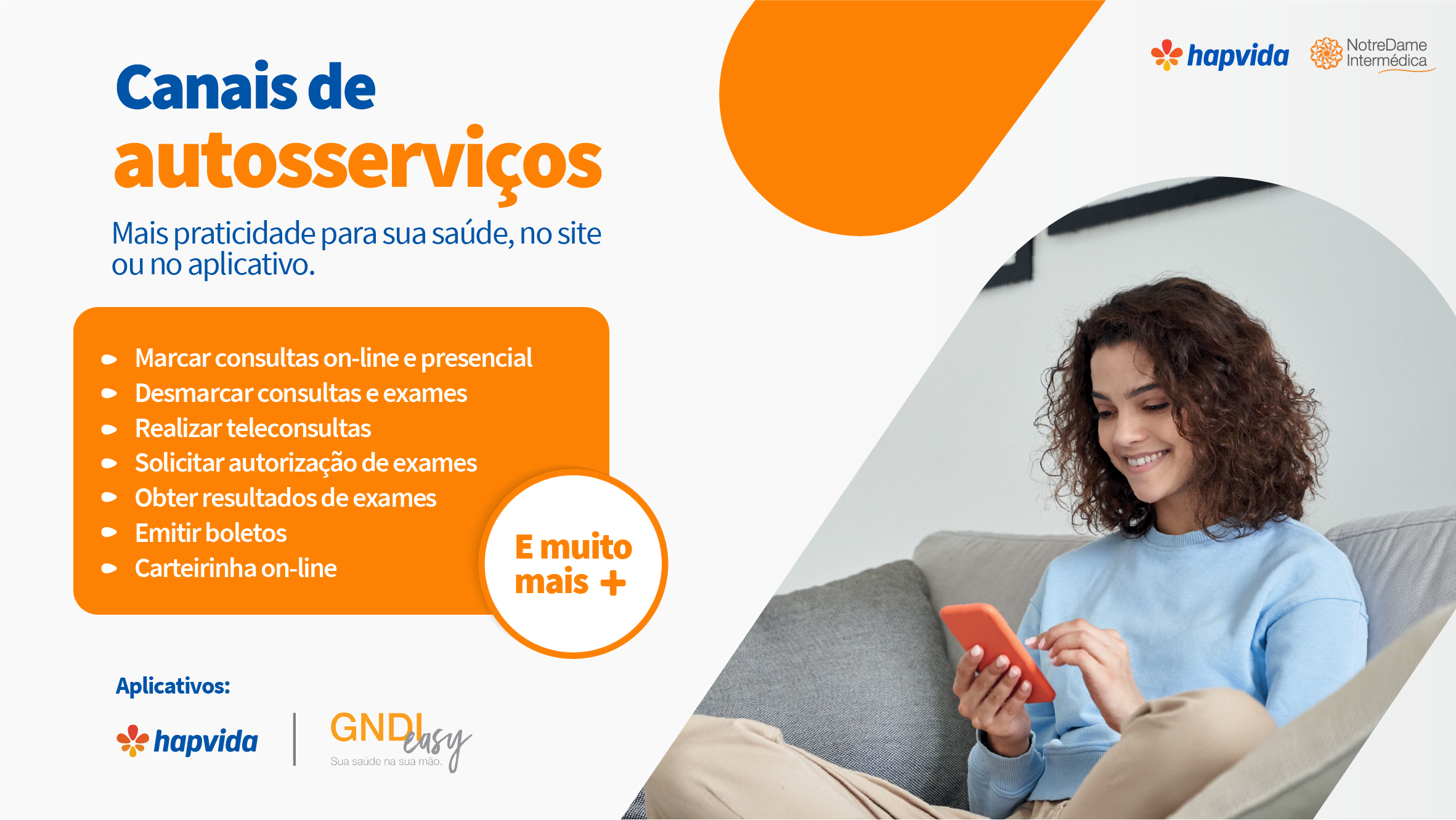 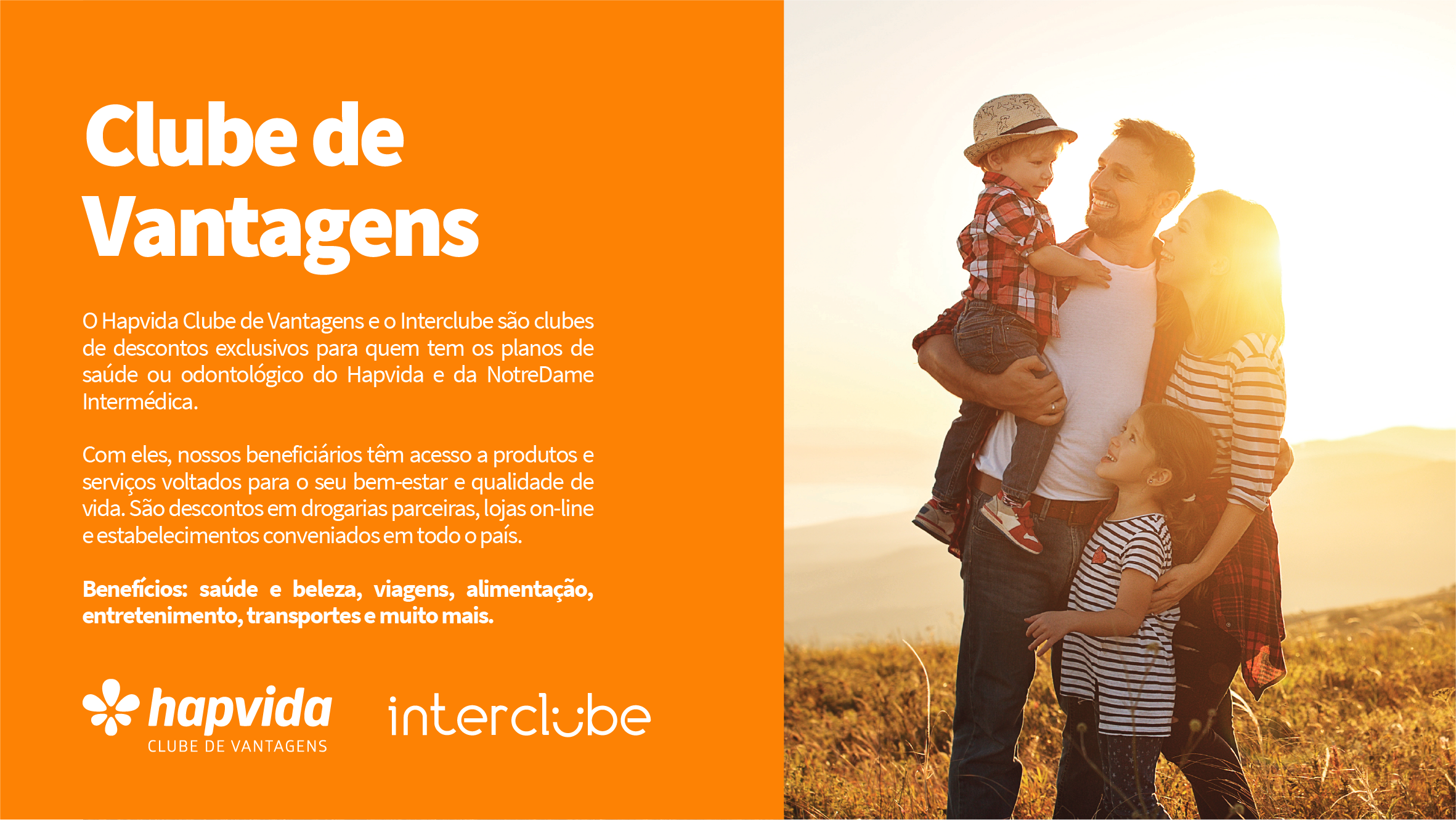 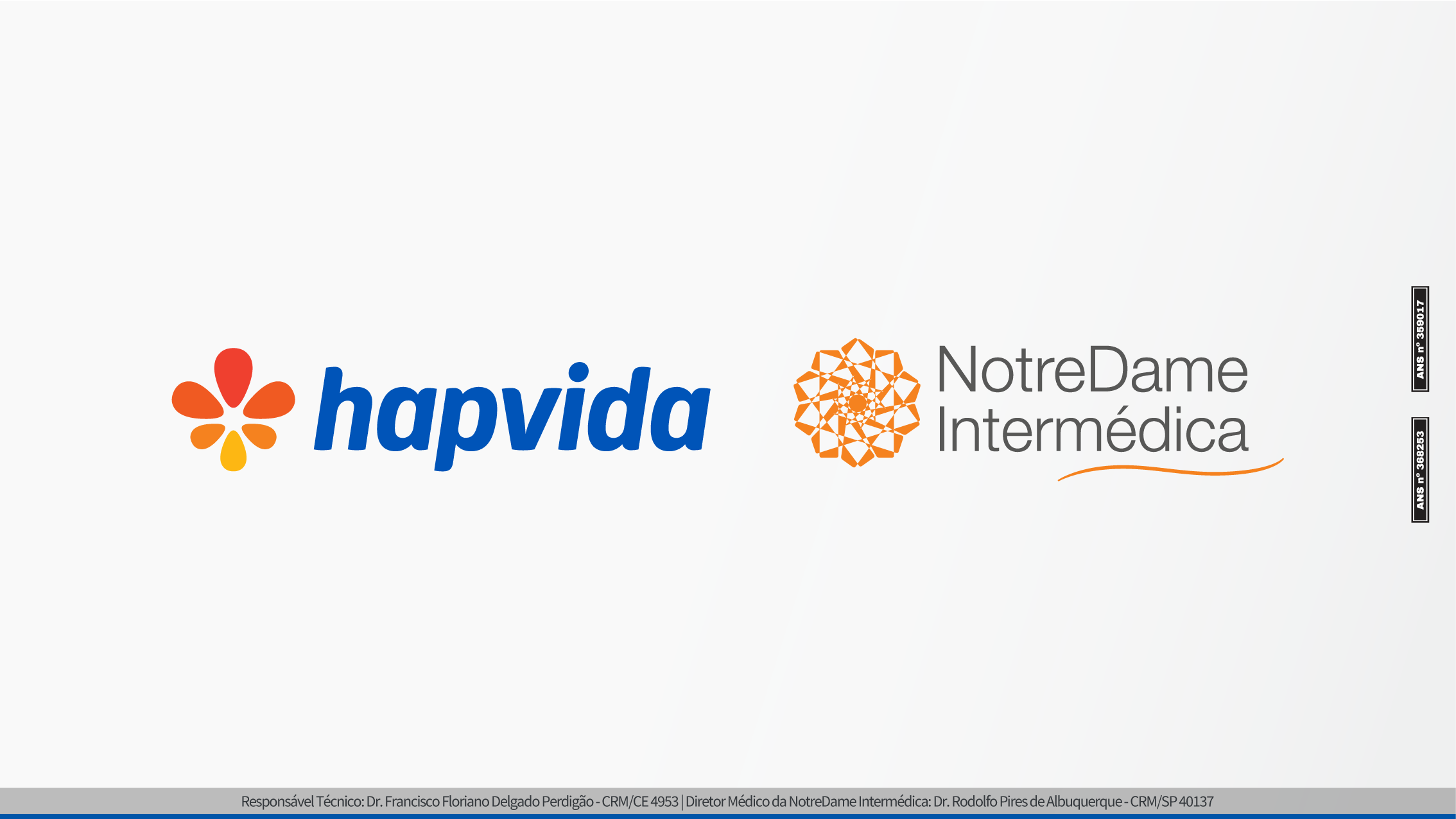